IMap:Visualizing Network Activity over Internet Maps
Thienne Johnson       Joseph Fowler	Paolo Simonetto
Michael Schneider 	Carlos Acedo       
Stephen Kobourov        	Loukas Lazos
1
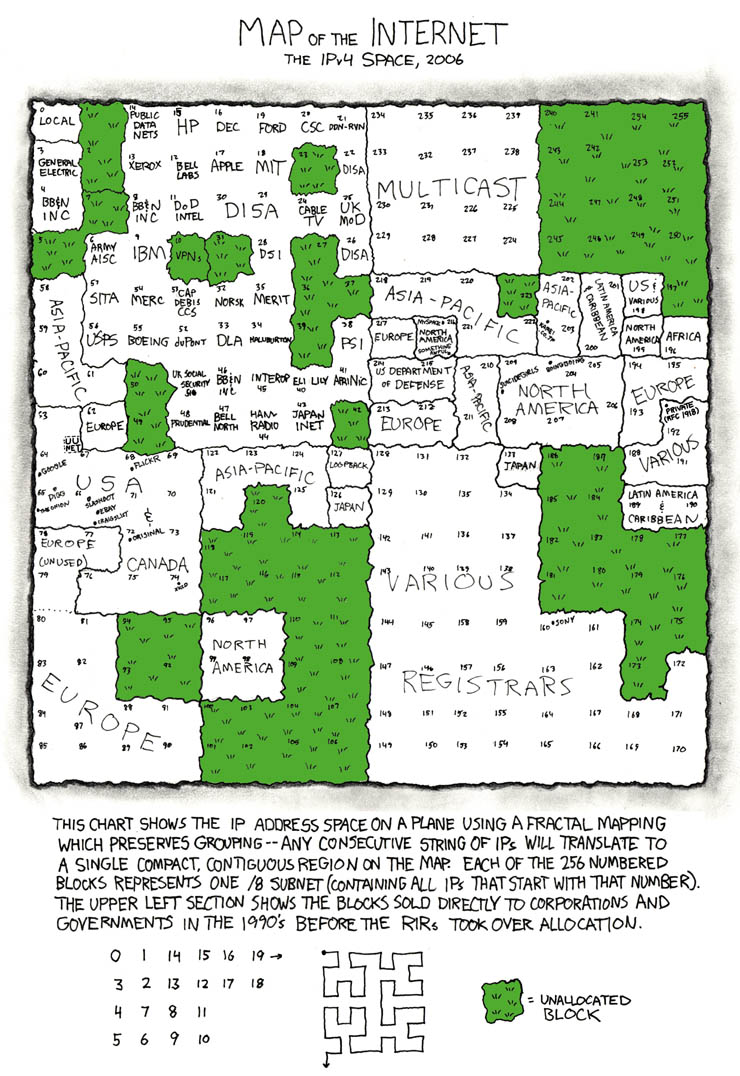 How is the Internet organized?
[xkcd, Map of the Internet
http://xkcd.com/195/]
2
How does the Internet evolve?
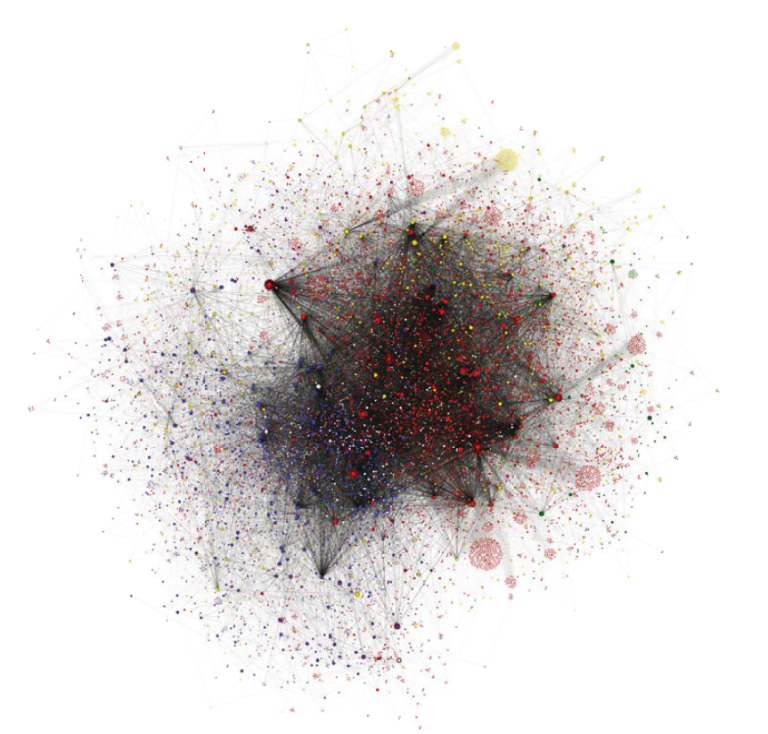 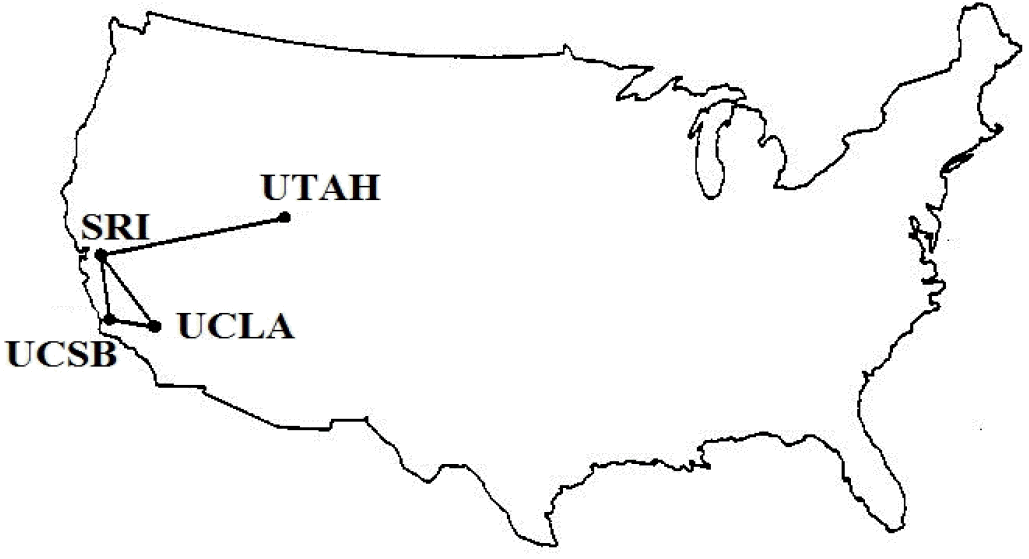 How does the changing topology impact the traffic dynamics?
3
Who are the main players and how do they relate?
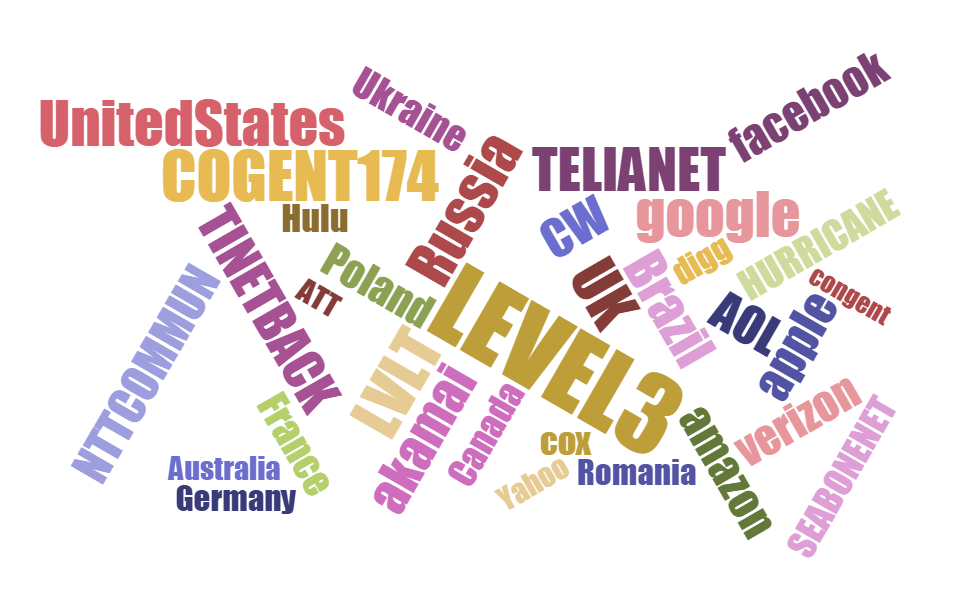 Does the Internet ecosystem mimic the economic and geo-political one?
4
Can we predict the impact of large-scale outages and attacks?
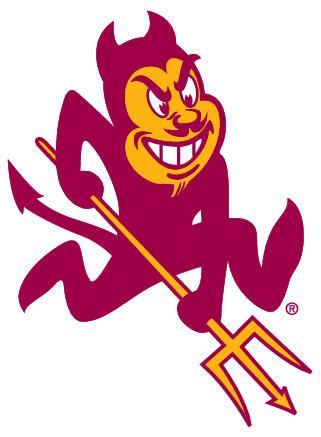 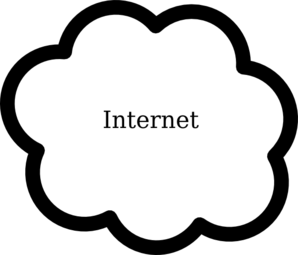 Can we identify distinct attack patterns?
5
Synergy between
Internet Visualization Attempts
[Cheswick, 1998]
Internet Visualization Attempts
“Jelly fish”
“Hair ball”
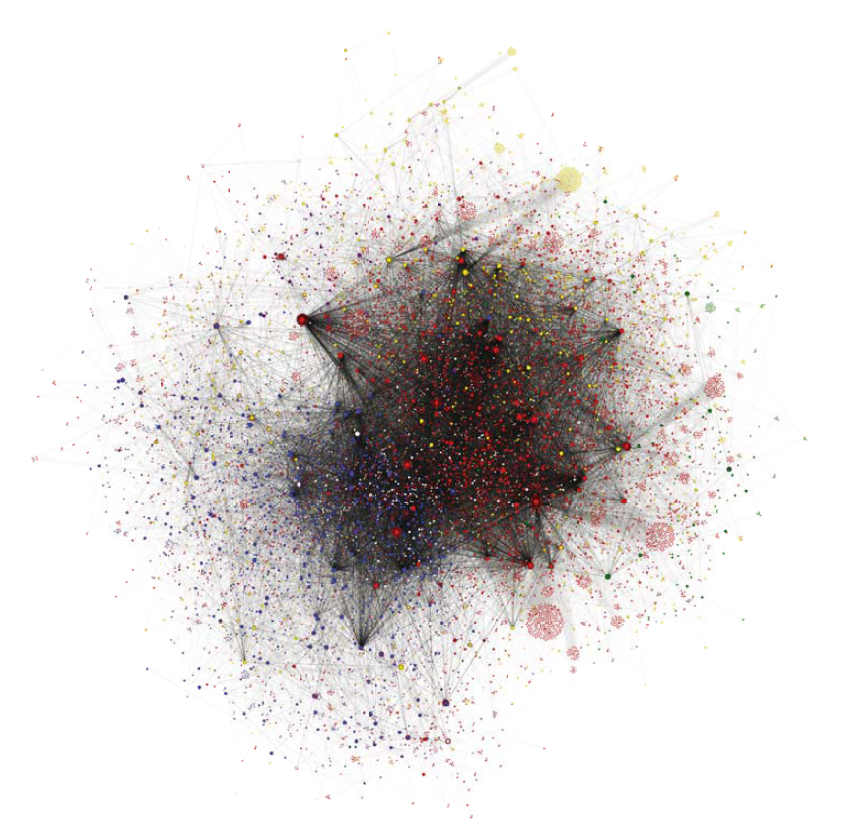 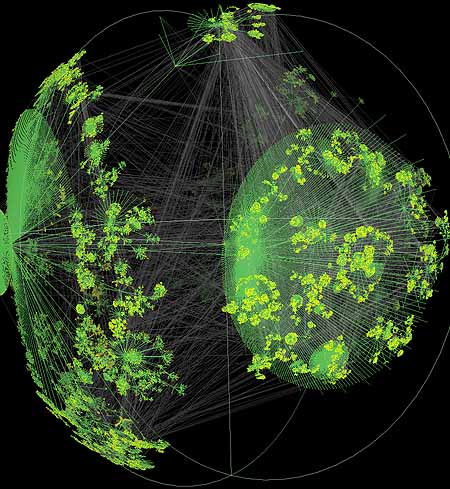 [Walrus - Graph Visualization Tool, CAIDA, 2001]
[Boitmanis et al, 2007]
Ring Visualization of the AS Core
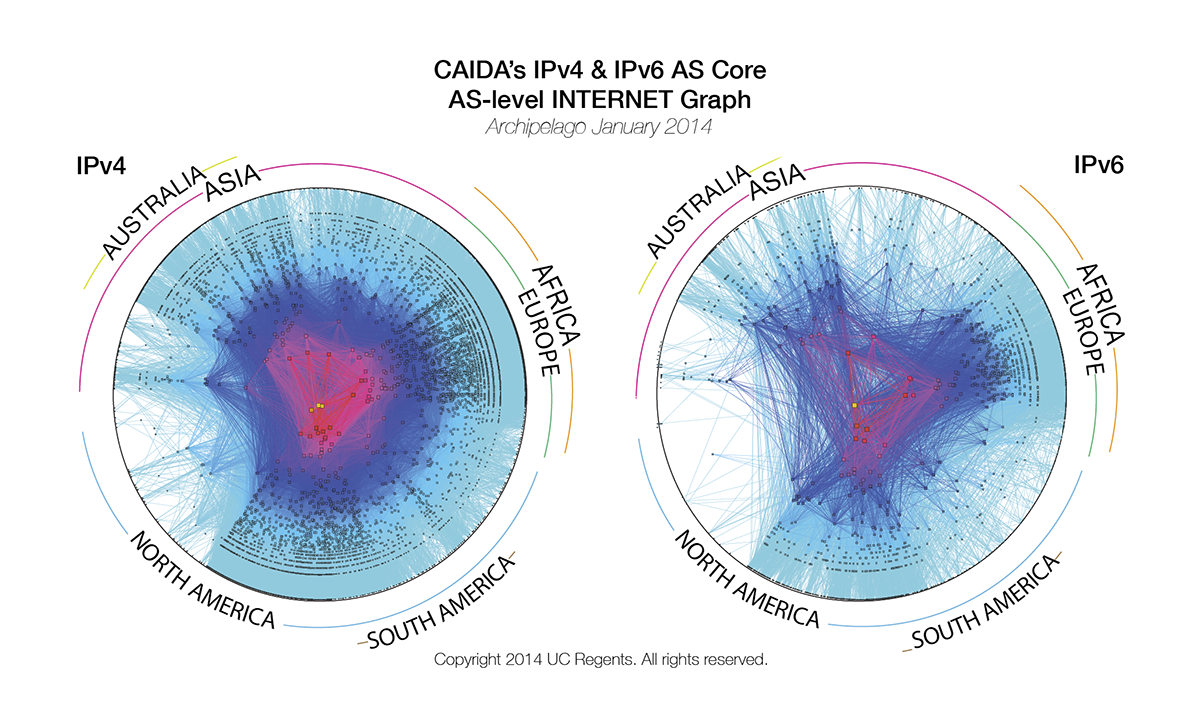 http://www.caida.org/research/topology/as_core_network/2014/
IP Space Utilization over 24 Hours
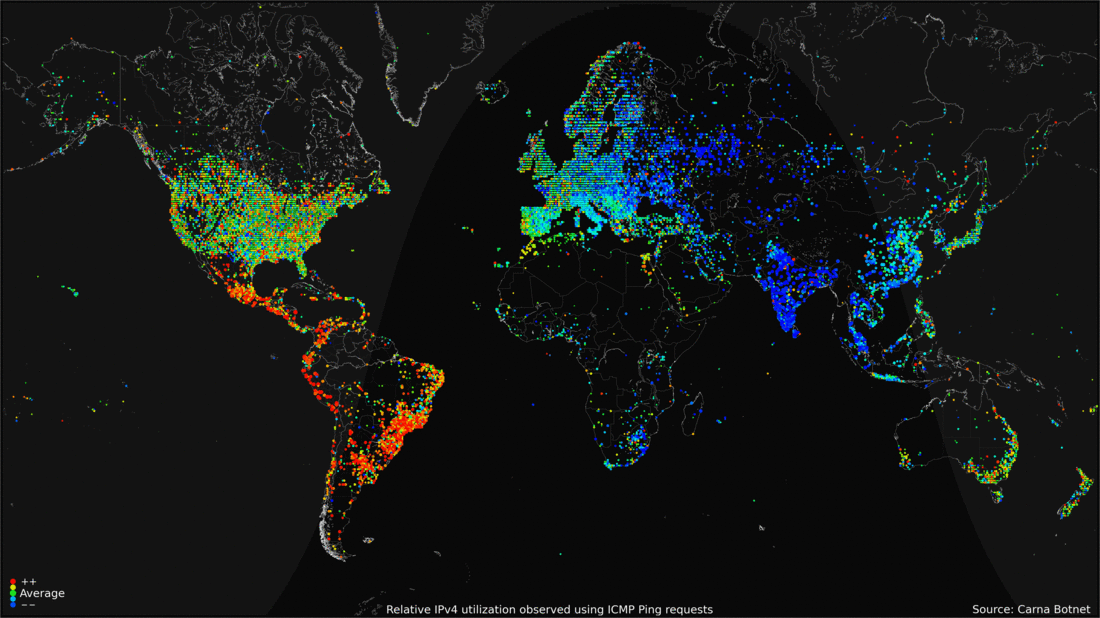 http://internetcensus2012.bitbucket.org/images/geovideo.gif
Webpage Visits  - Alexa Traffic Statistics
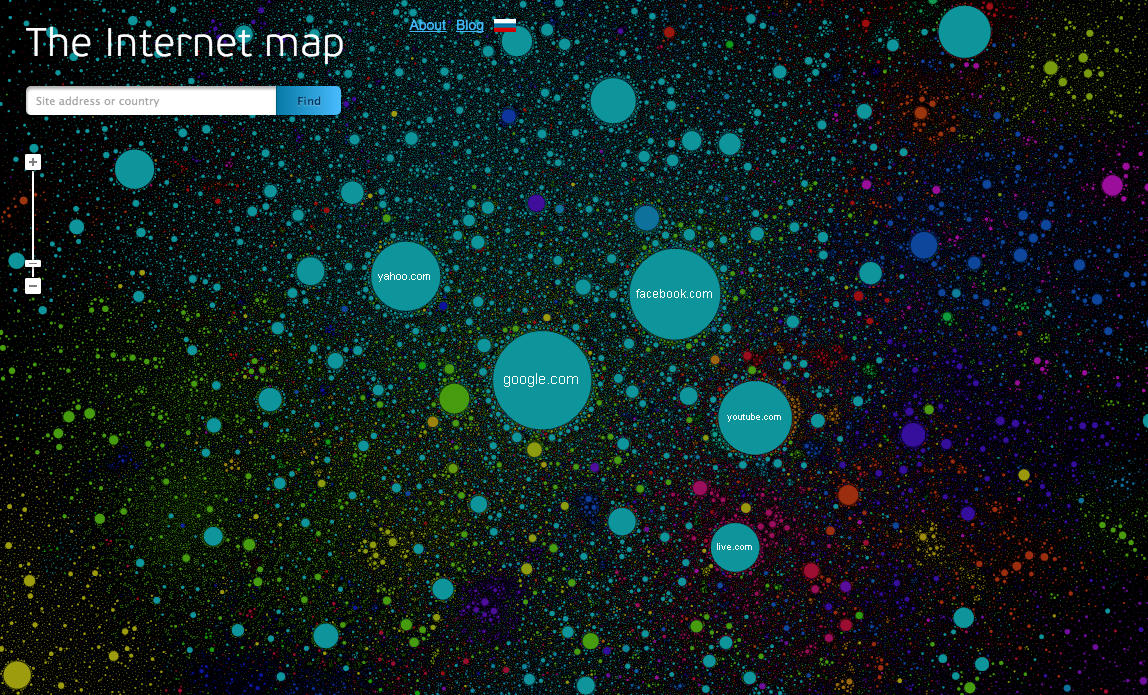 http://internet-map.net/
Graph Analysis of the Internet Topology
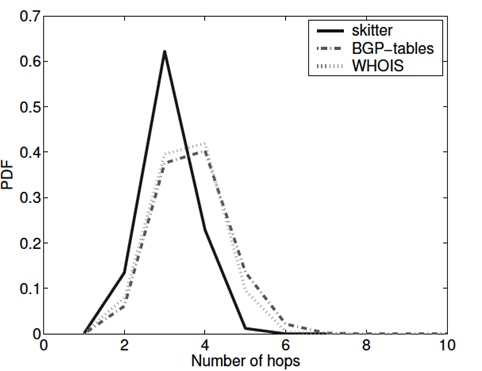 Distance distribution
12
[Mahadevan et al, 2006]
Graph Analysis of the Internet Topology
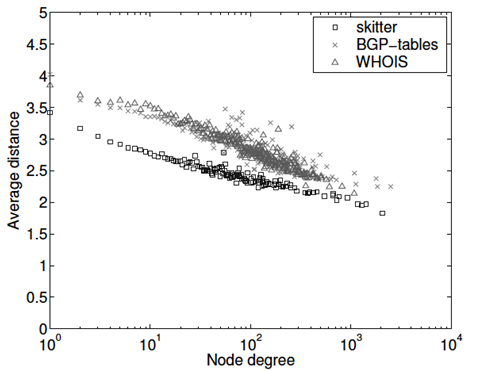 Average distance from k-degree nodes d(k)
13
[Mahadevan et al, 2006]
Limitations of Prior Work
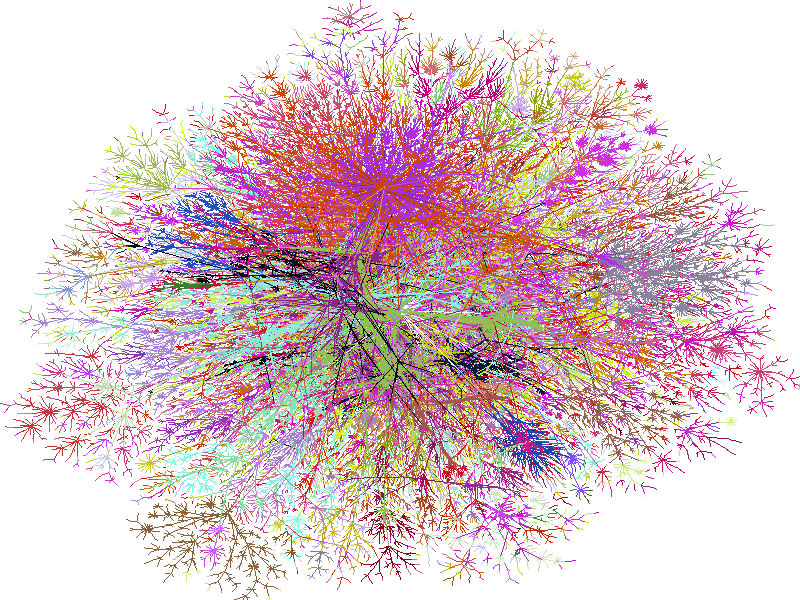 Graphics are as complex as the underlying data
Pretty pictures, but not informative
Human cognitive ability is highly challenged
Analytical metrics fail to capture  “local” properties
Macroscopic Internet views abstract its structure
Role of each Internet Service Provider (size, connectivity…)
Relationships between organizations, countries, allies,    	foes, content providers,  ISPs and their dynamics
Impact of outages and topological attacks on the Internet’s resilience
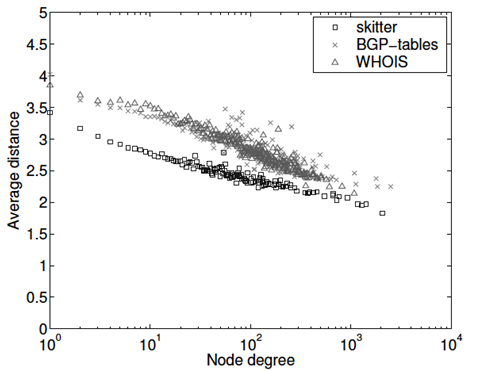 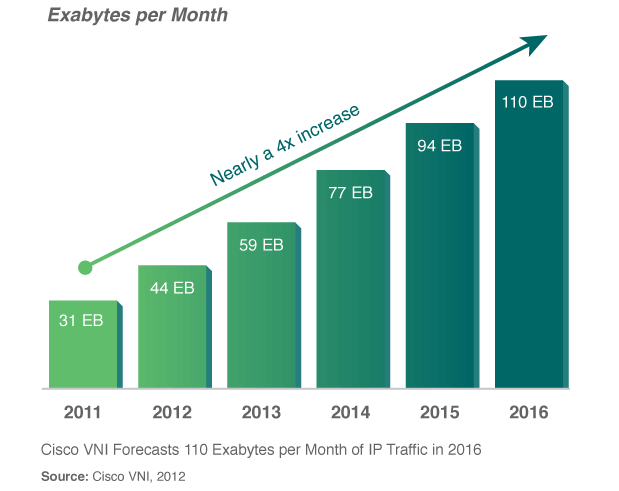 Dynamic Internet data remains overwhelming
Too many data points harden early attack detection
Attack attribution remains challenging – 
		Internet structure is largely ignored
Attack patterns are hard to detect at very fine granularities
14
[Speaker Notes: Graphics are as complex as the underlying data
Pretty pictures, but not informative
Human cognitive ability is highly challenged
Analytical metrics (e.g., graph metrics) fail to capture “local” Internet properties 

Macroscopic Internet views abstract its structure
Role of each Internet Service Provider (ISP) (size, connectivity, type, etc.)
Relationships between organizations, countries, allies, foes, content providers,  ISPs and their dynamics
Impact of outages and topological attacks on the Internet’s resilience

Dynamic Internet data (e.g., traffic) remains overwhelming
Too many data points harden early attack detection
Attack attribution remains challenging – Internet structure is largely ignored
Attack patterns are hard to detect at very fine granularities]
IMap
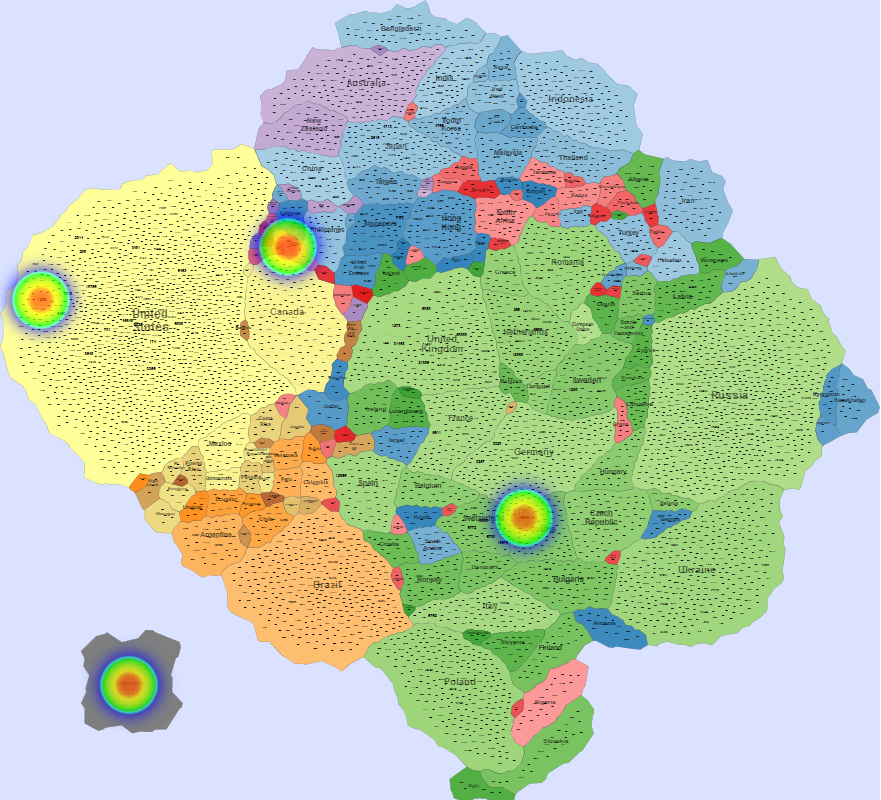 IMap Features
A geographic-like representation of the Internet topology via canonical maps
Contiguous regions based on topology attributes
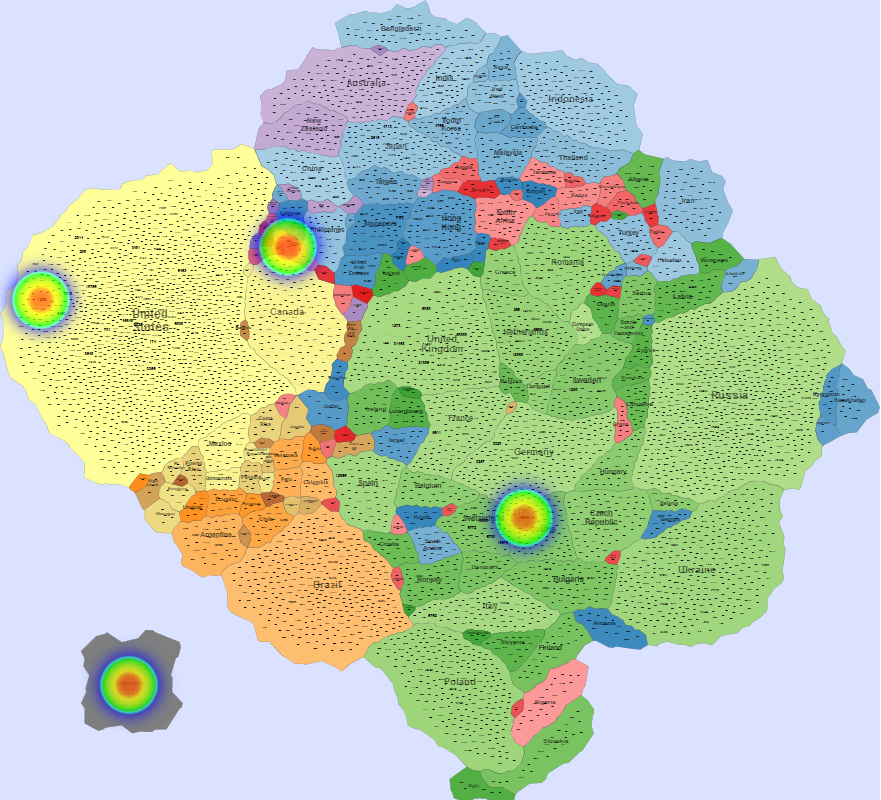 Countries scaled based on their Internet presence
Overlays of dynamic traffic
Labels proportional to 
node importance
Coloring based on
continent
Country proximity related to 
connectivity “strength”
16
IMap Generation Process
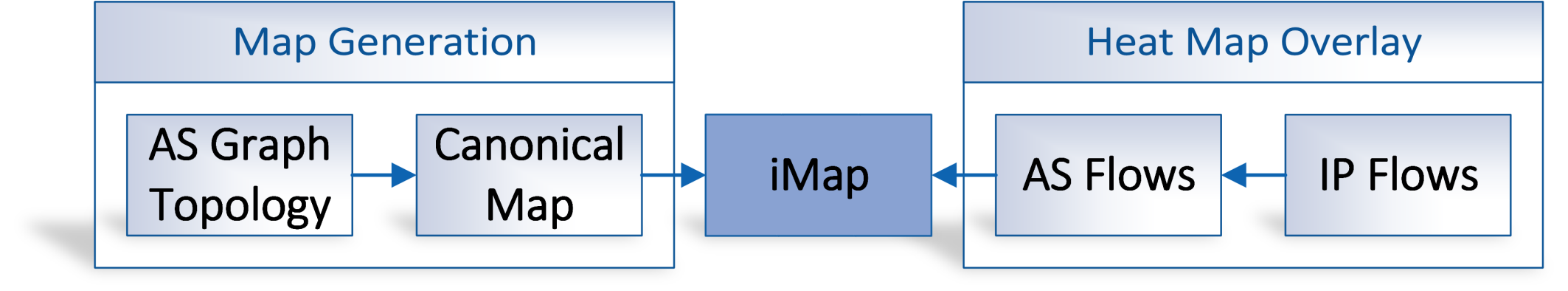 Autonomous System (AS): “a connected group of one or more IP prefixes run by one or more network operators which has a SINGLE and CLEARLY DEFINED routing policy” (RFC 130).
Internet Service Provider (ISP)
Large company 
University
17
Internet Organization at the AS Level
AT&T
Transit
Cogent
Tier 1
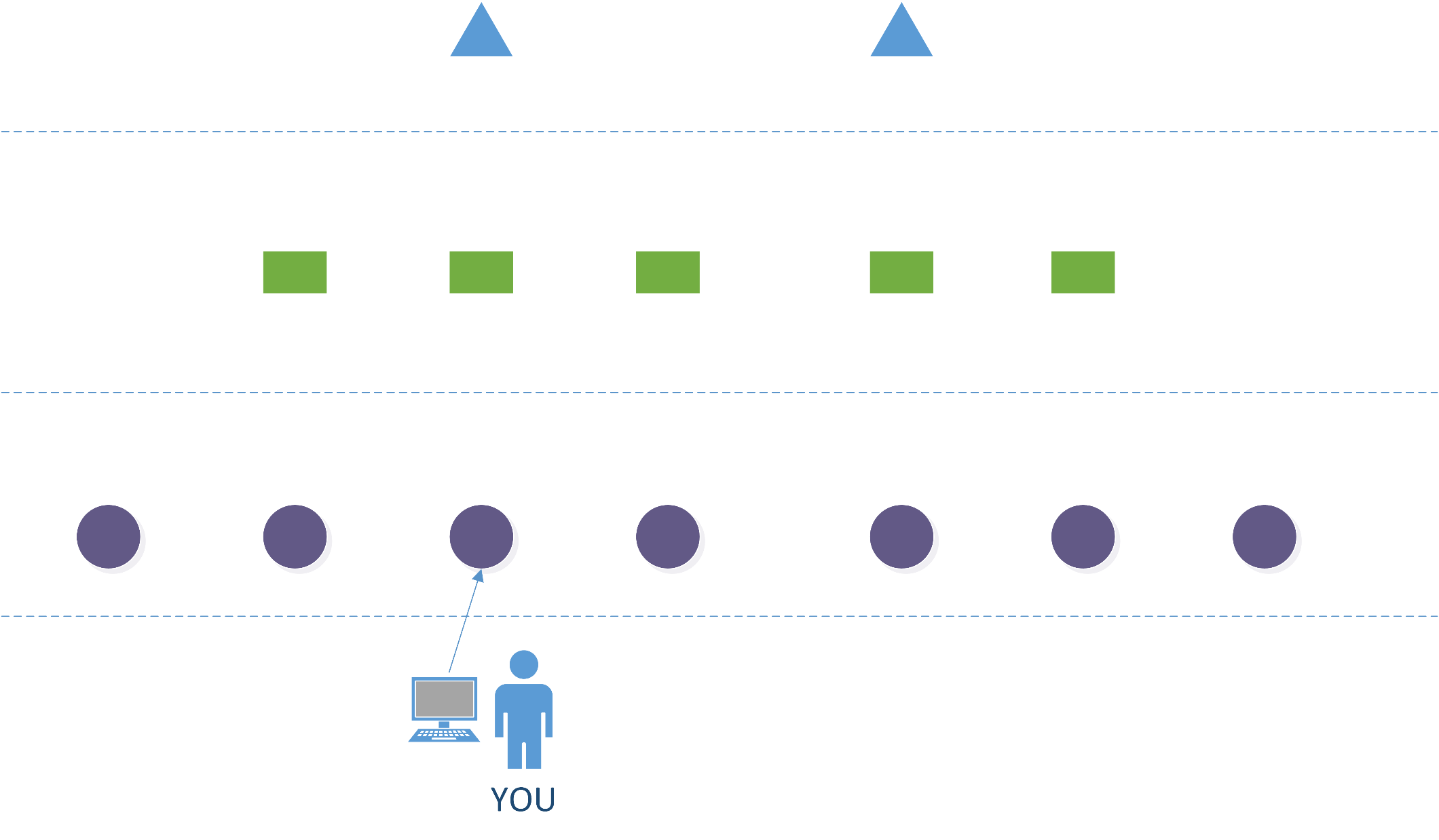 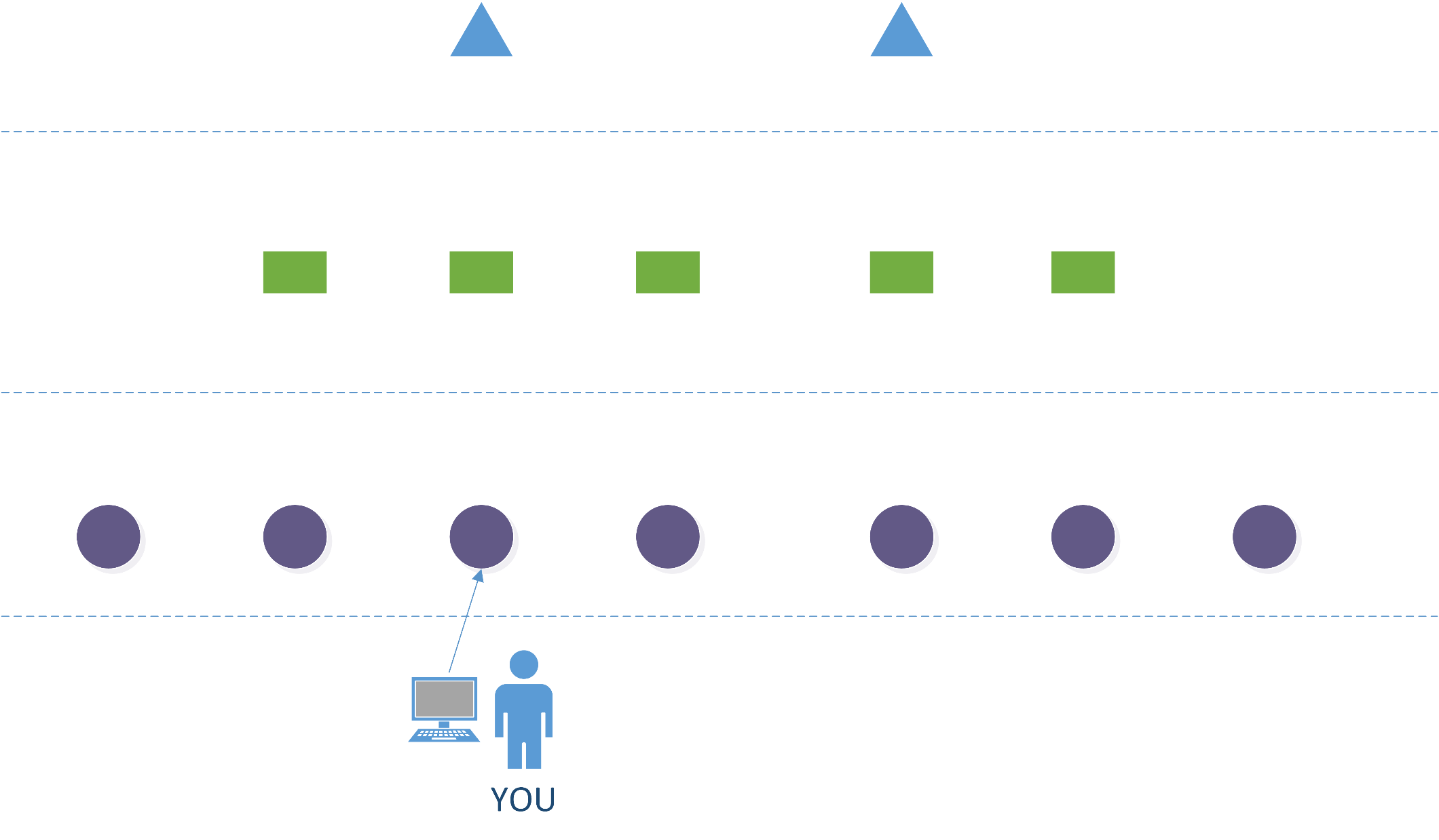 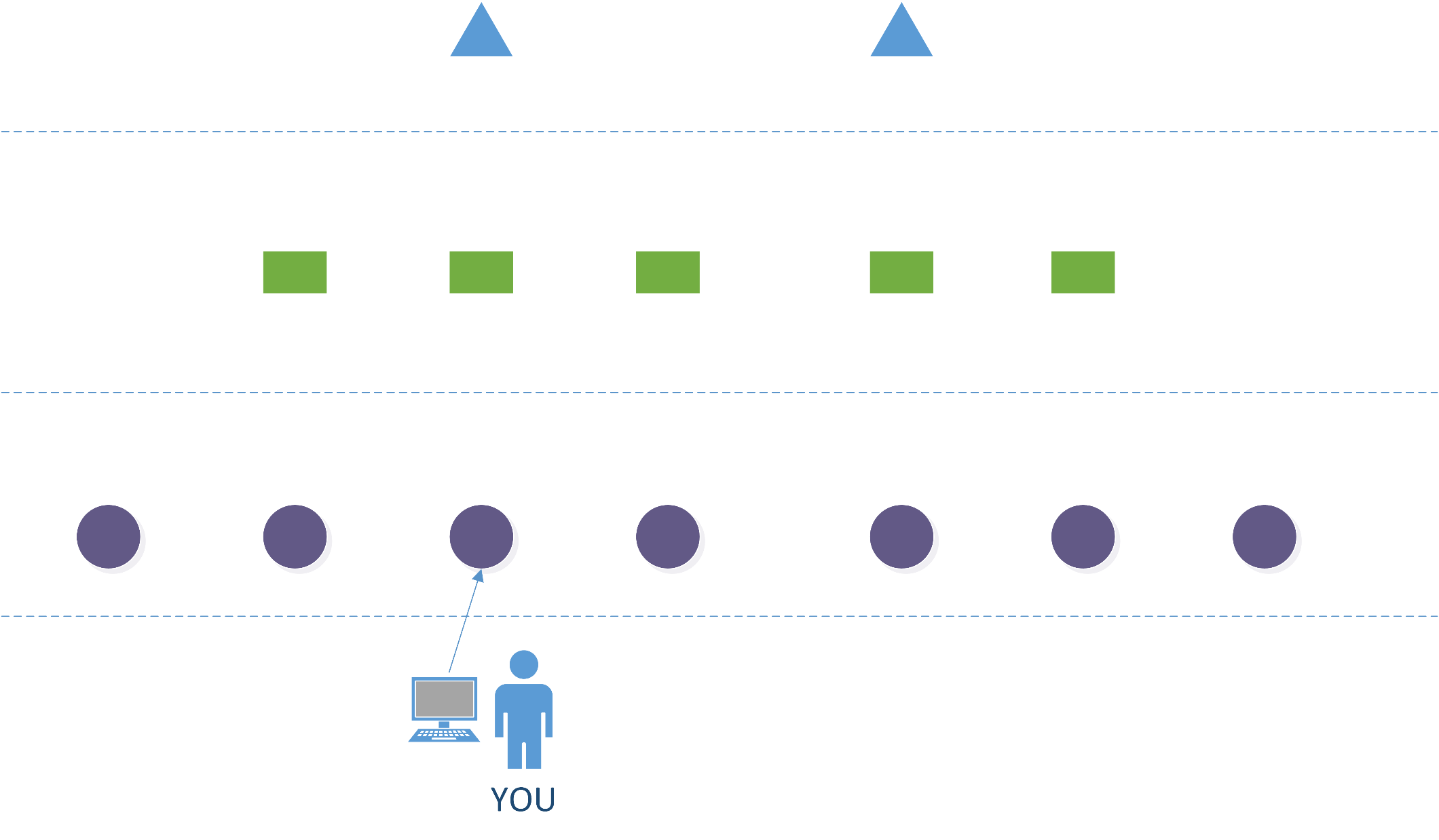 COX
Tier 2
Transit
Transit
Tier 3
UofA
Stub
Multi-homed
Peer-to-peer (p2p)
Customer-to-provider (c2p)
BGP (Border Gateway Protocol) Paths and Routing Policies
“I can reach prefix 168.35/16 via ASi, ASj, and ASk”
Tier 1
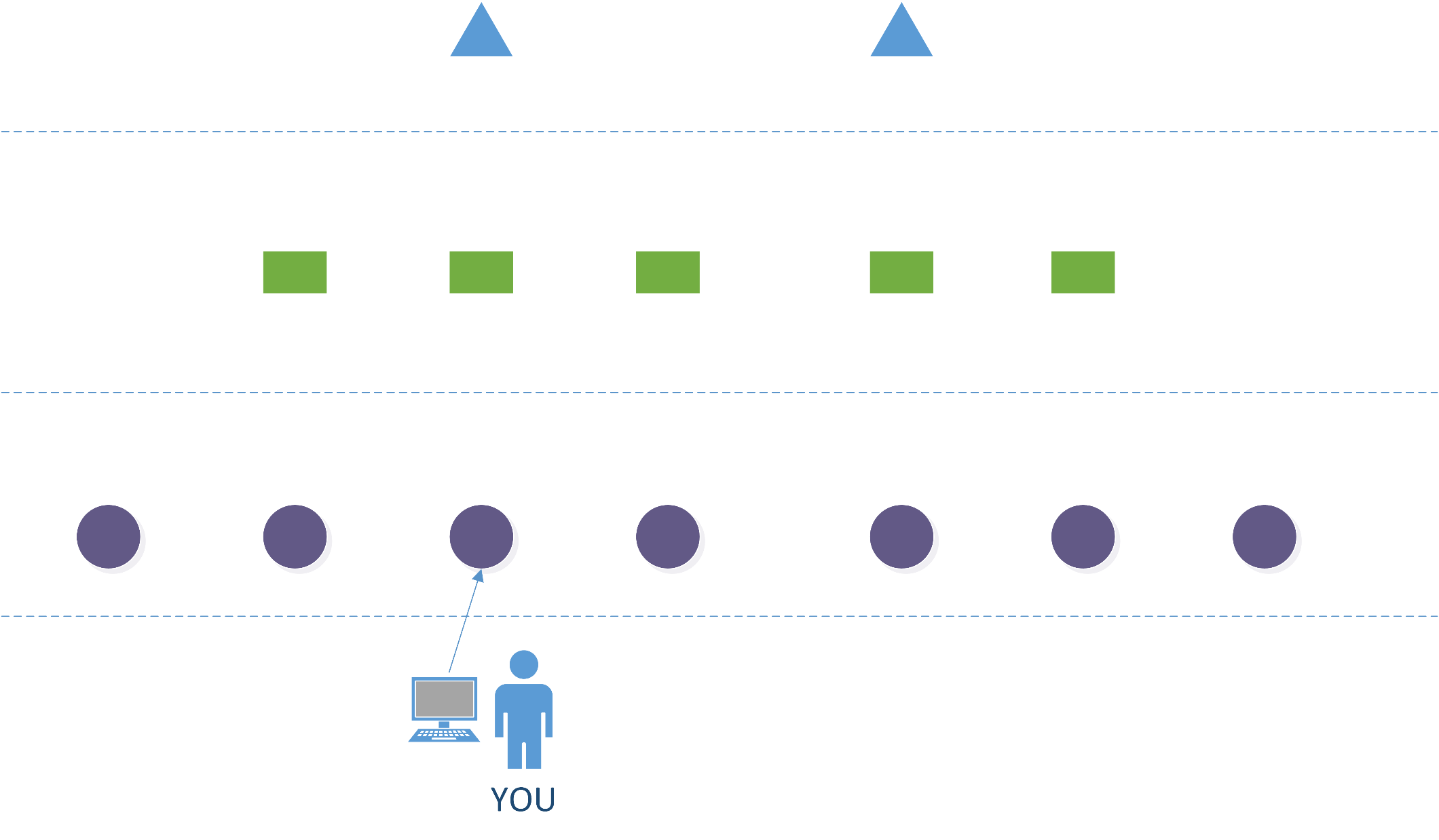 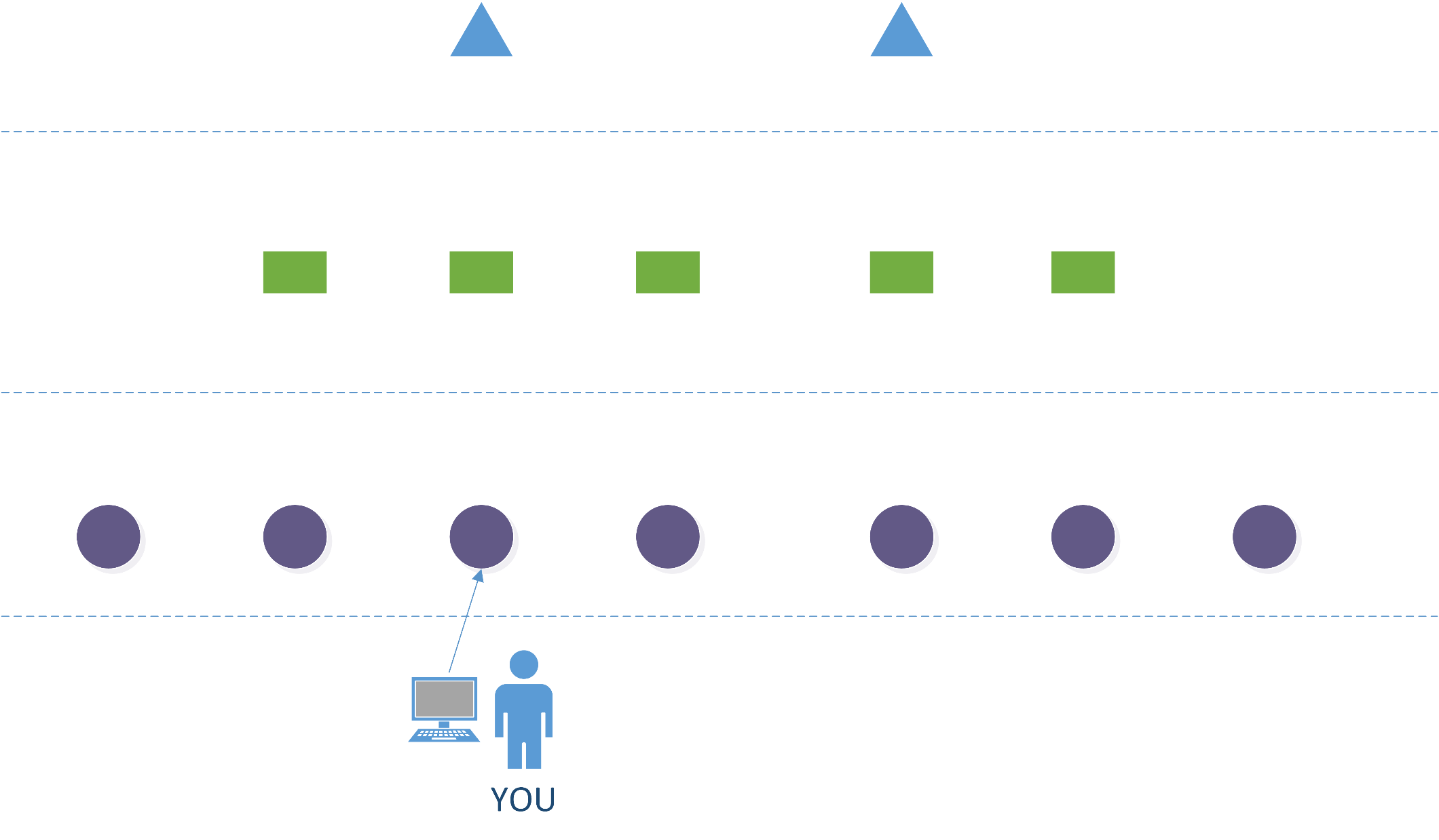 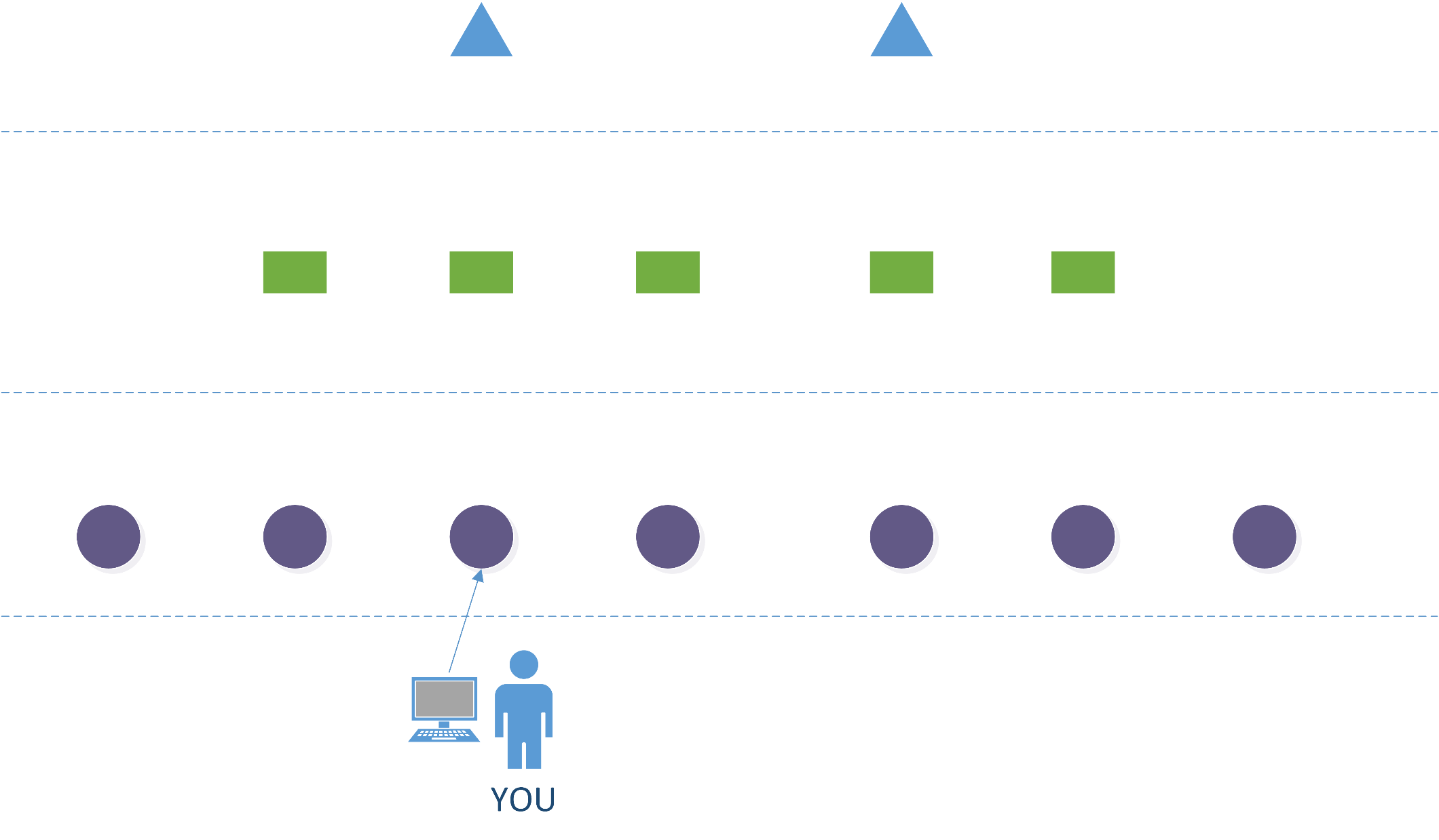 BGP
Tier 2
BGP
BGP
Tier 3
Data flow to 168.35.65.24
Peer-to-peer (p2p)
Customer-to-provider (c2p)
Data Collection
BGP monitors deployed around the world
RIPE-RIS, RouteViews, Looking Glasses…
RIPE: 6675 probes
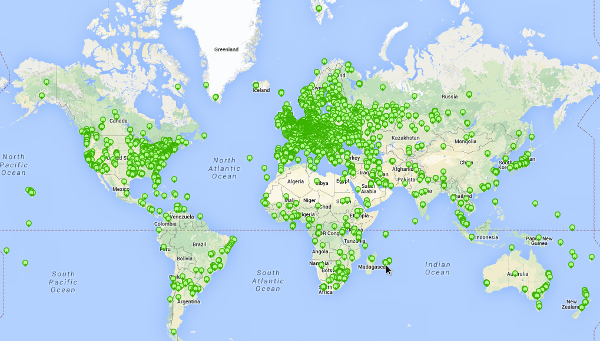 https://atlas.ripe.net/about/
Topology data is incomplete – 60% of registered ASes are detected 
Organizations hide many paths (no BGP advertisements)
Monitors receive a limited number of advertisements
AS relationship inference and validation is a hard and largely unsolved problem
Inferring the AS Graph
BGP routing advertisements
AS graph G(V, E), 

V: AS set 
E: AS relationships
IP_Prefix, AS1 → AS2 →AS3 → ASn

150.15.44.0, 33 →1433 →7018 →2322
79.1.23.0,  876 → 4553
16.23.0, 6 → 1 → 1433
144.98.42.0, 33 → 4533 → 876
…
…
1
7018
6
1433
2322
4533
33
16
876
Resulting AS Graph
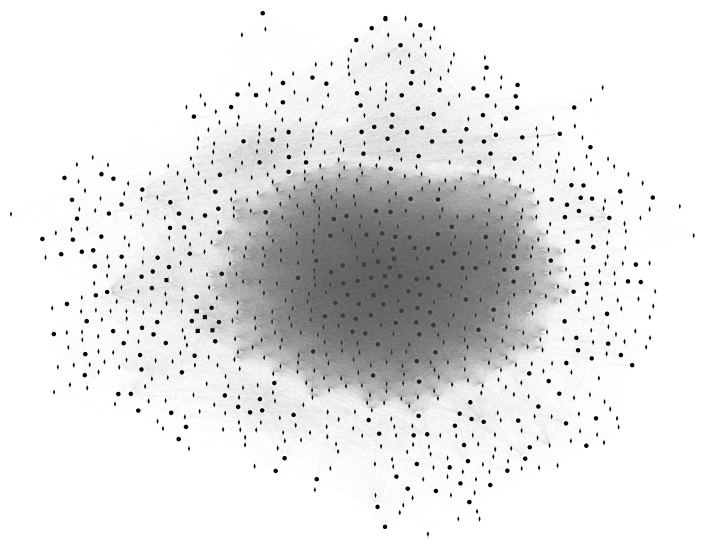 Weighted Graph Construction – Node weights
Node weights assigned relative to the AS importance
Customer Cone of ASi: Set of ASes that are customers (direct or indirect) of ASi (p2p links are excluded)
Node weight
	(a) Number of ASes in the customer cone of ASi
	(b) IP space size served by ASi
Customer to provider (c2p) relationships
ASa
Customer Cone
 for ASa
Customer Cone
 for ASb
ASa
ASb
ASc
Customer Cone
 for ASc
ASc
ASb
ASd
ASe
ASf
ASf
ASd
ASe
[Luckie  et al., 2013]
Weighted Graph Construction – Link Weights
Link weights assigned relative to the link importance
(a) Common size of customer cone served by the link
(b) Number of BGP paths advertising an AS link
Customer Cone
 for ASb
{ASd, ASe, ASf}
Customer Cone
 for ASc
ASc
ASb
ASd
ASe
ASf
From an AS Graph Topology to an IMap…
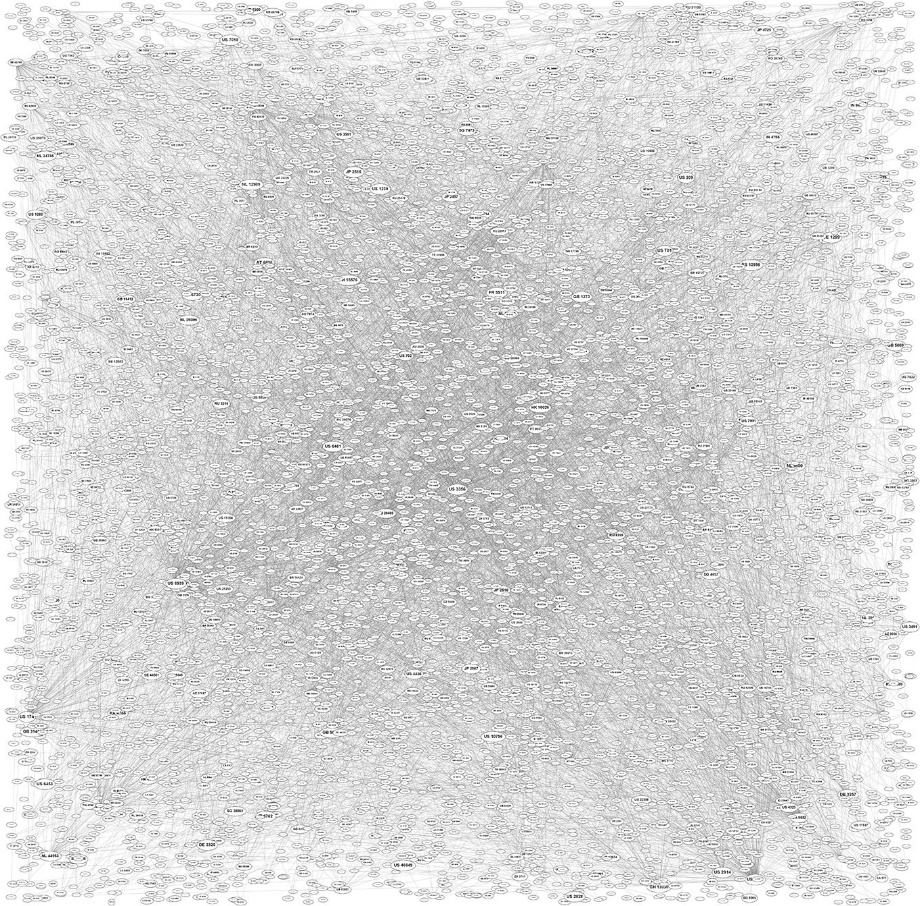 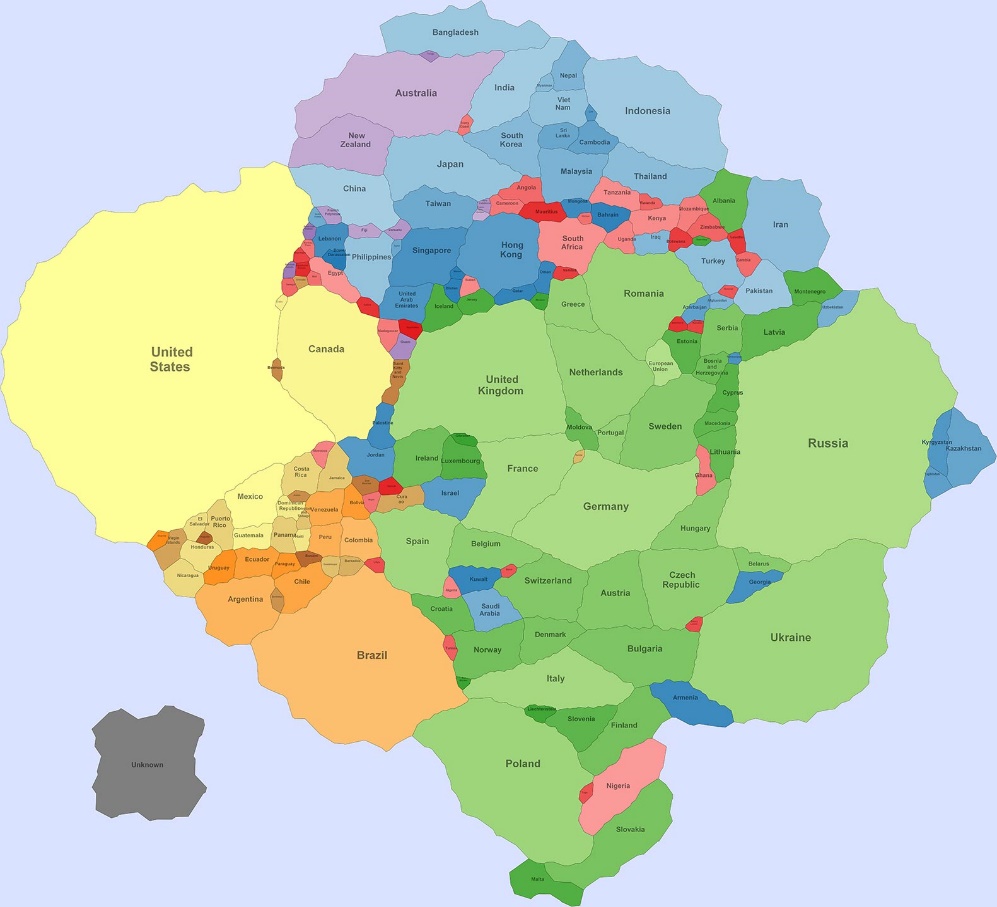 How?
Map Generation Process Flow
Five-step process of going from a random graph layout to an IMap
Step 1 – Apply Force-Directed Layout
Force-directed layout models physical forces
US 3356
US 7029
US 7029
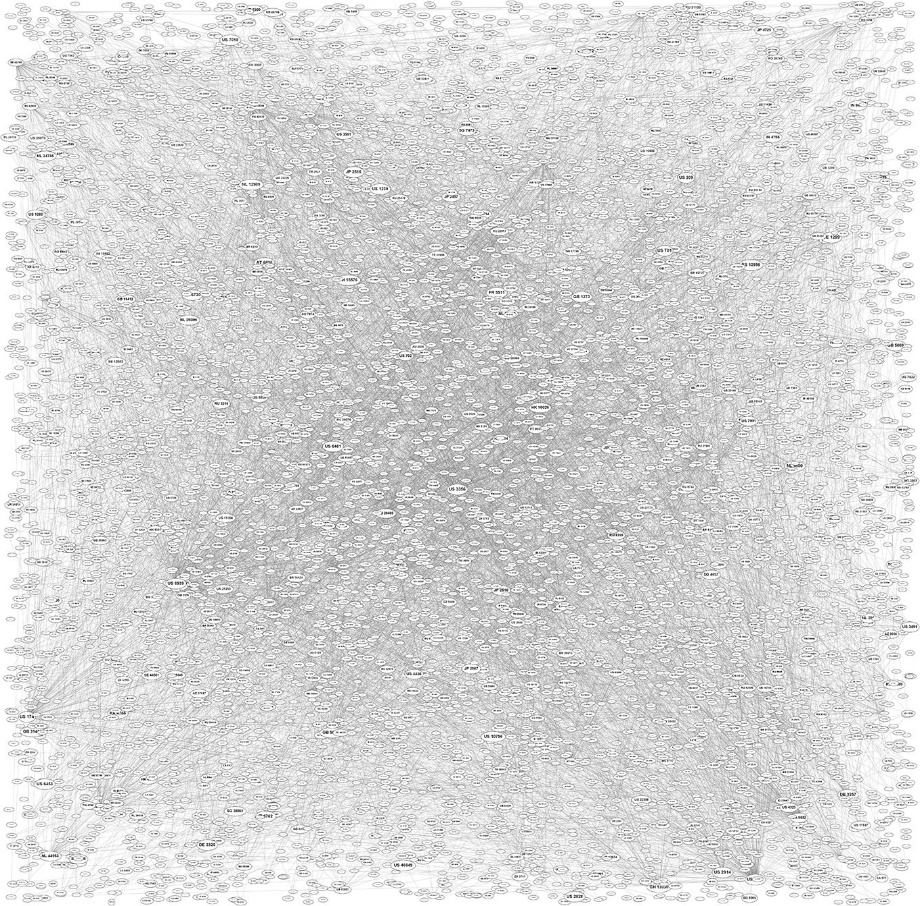 US 3356
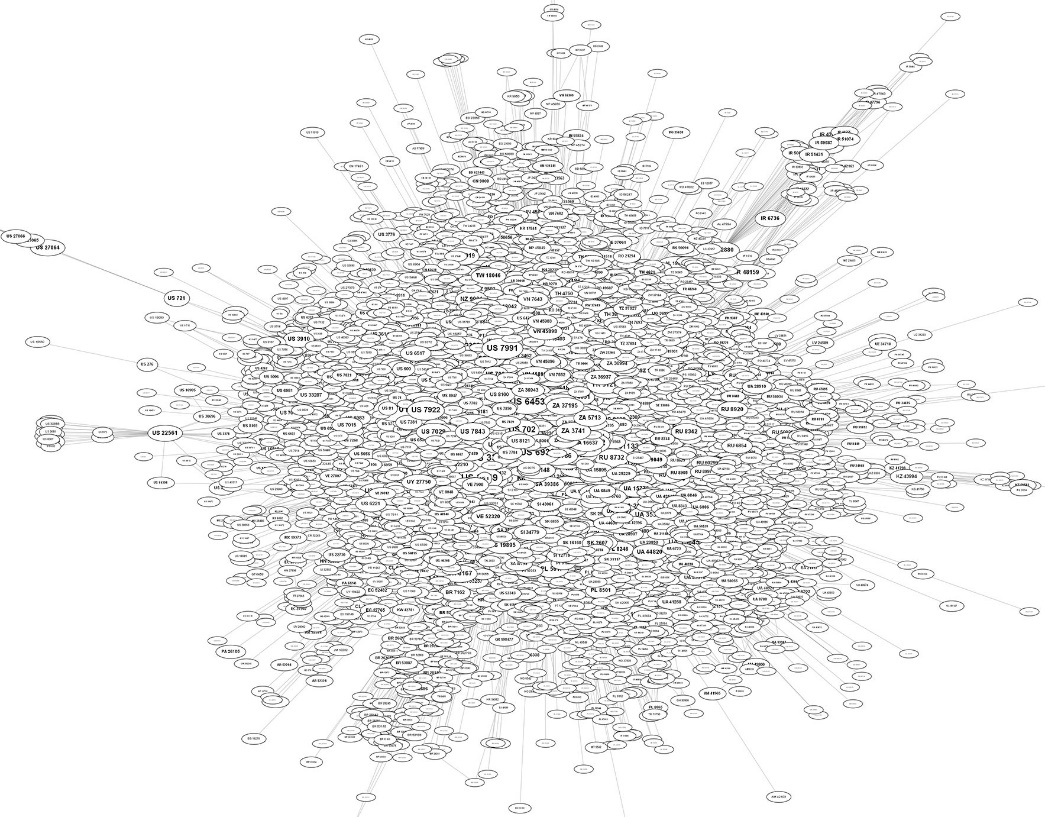 Connected nodes are attracted  
Disconnected nodes are repelled   
PH 2775
Attraction strength based upon edge weight
PH 2775
Layout
Graph
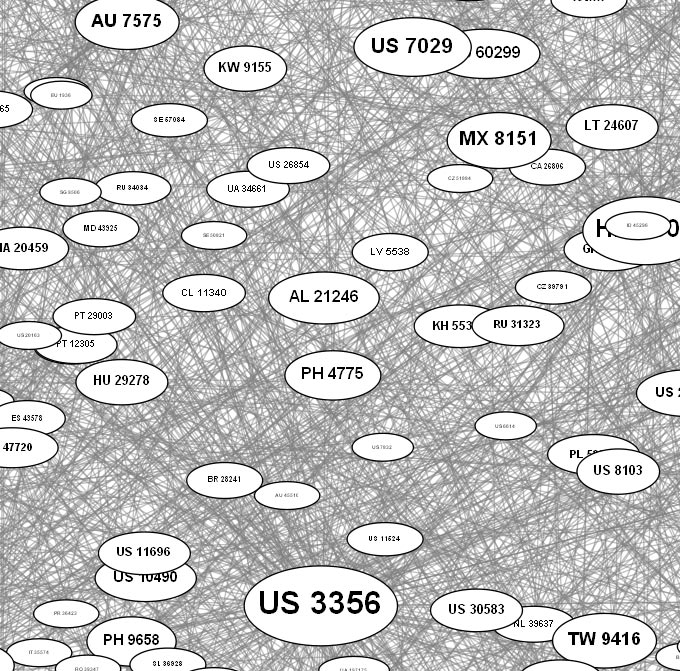 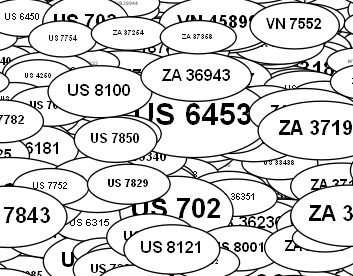 Node labels are 2-letter country code and AS number
Nodes sizes 
proportional to node weights
Step 2 – Remove Overlaps
US 3356
US 3356
US 7029
US 7029
PH 2775
PH 2775
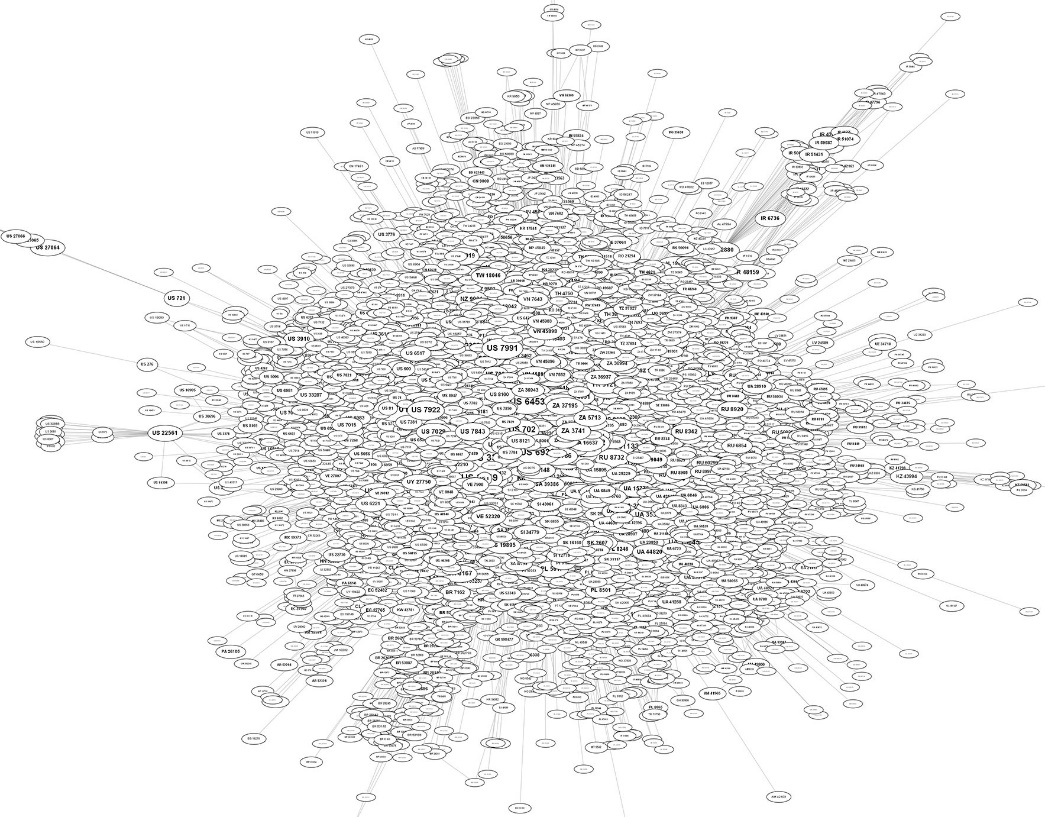 Spread out nodes while keeping relative proximities
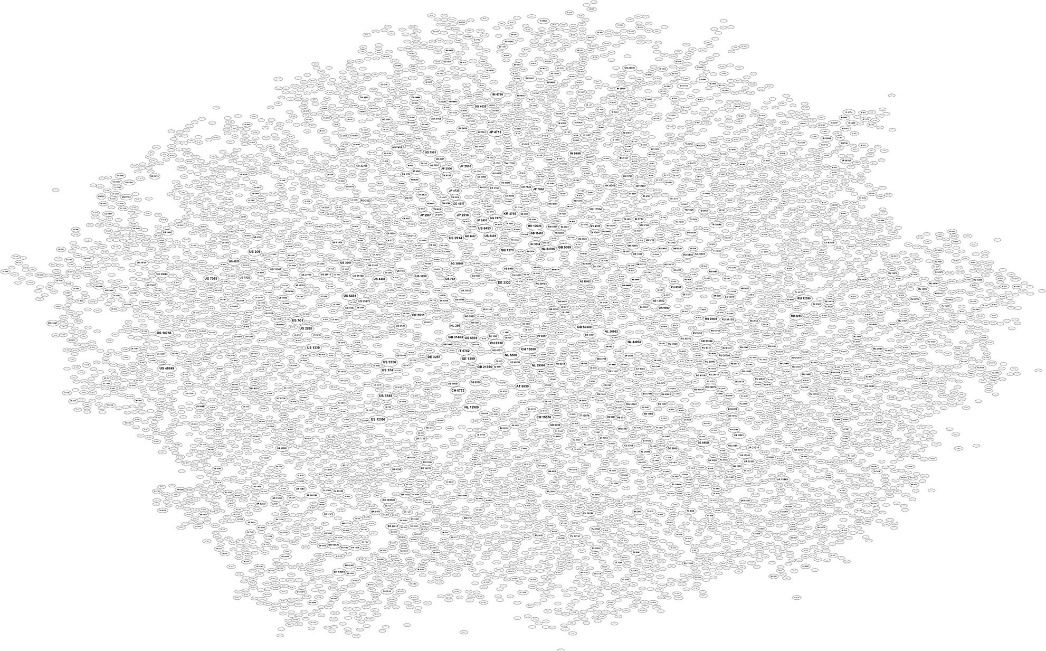 Remove
Overlaps
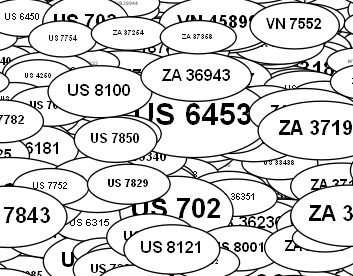 Overlapping nodes
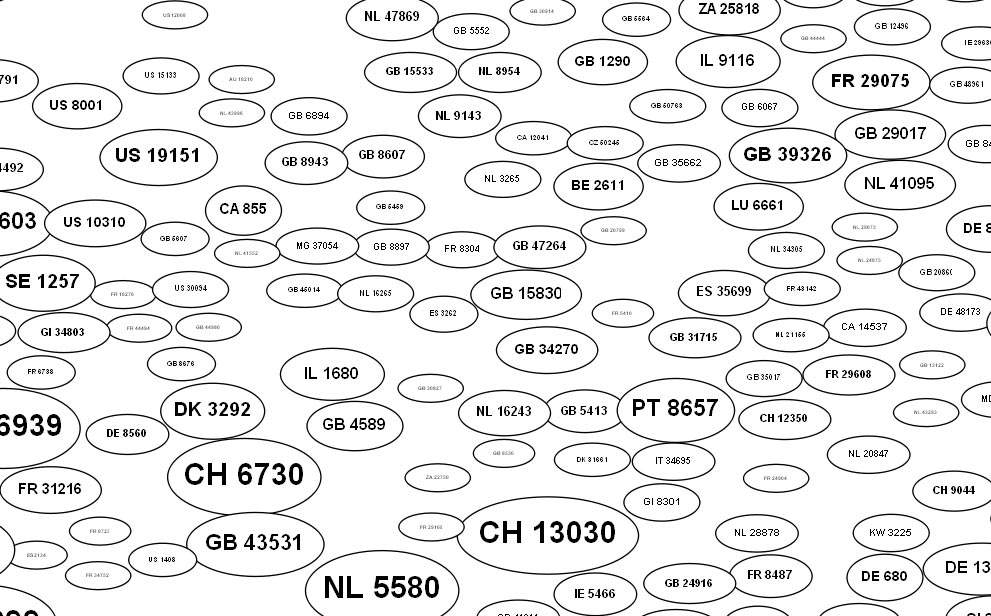 Hide edges since node positions now fixed
Cannot read labels!
Step 3 – Color Nodes by Continent
Nodes colored by continent and shaded from largest to smallest country so that,
for instance, US nodes are colored yellow
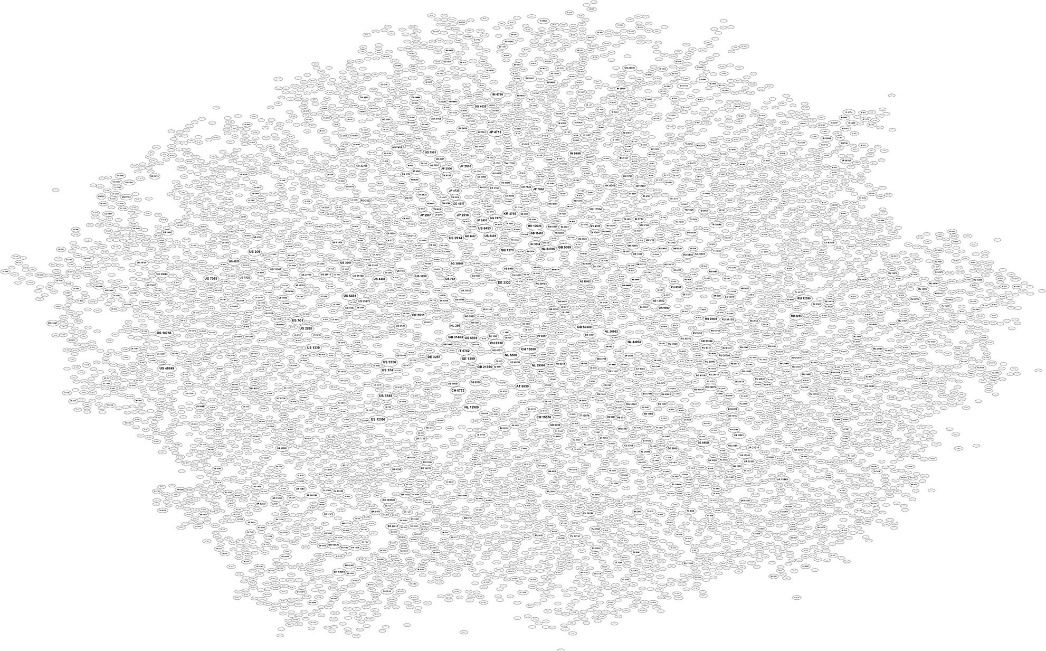 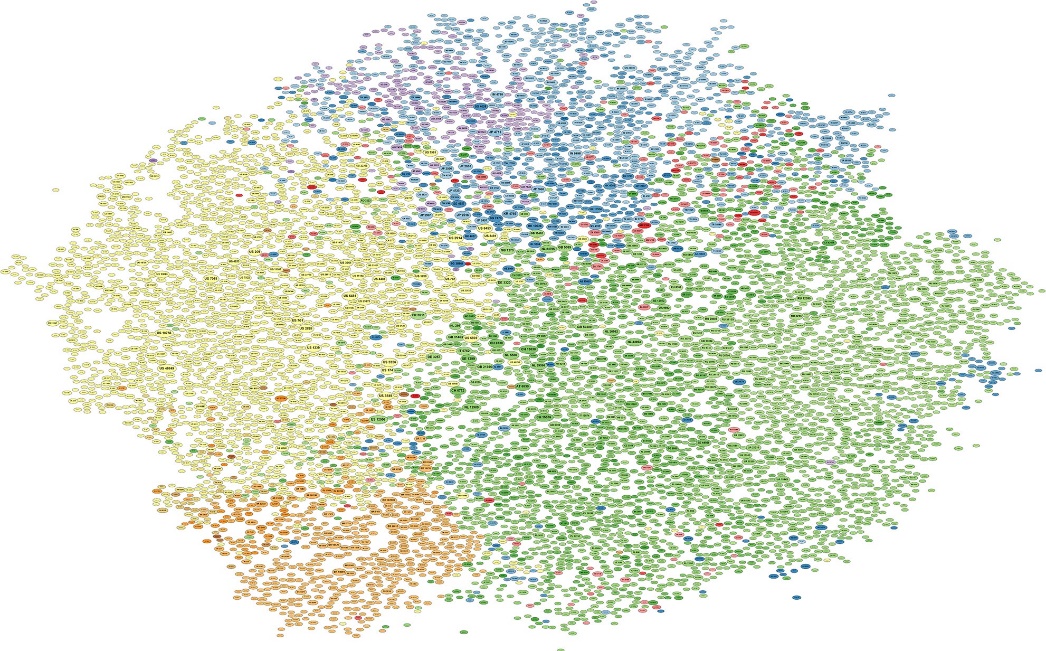 Color
Nodes
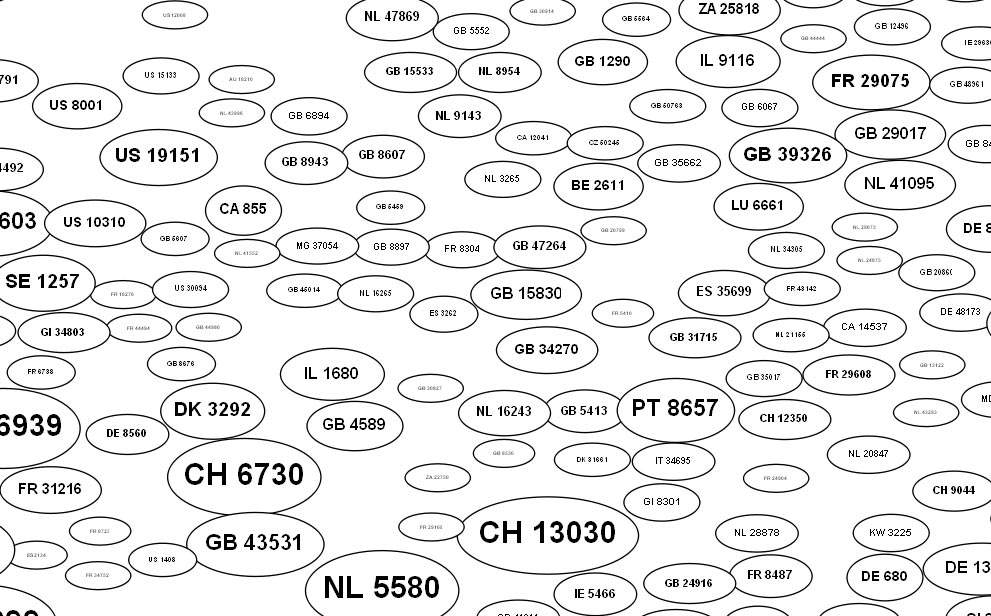 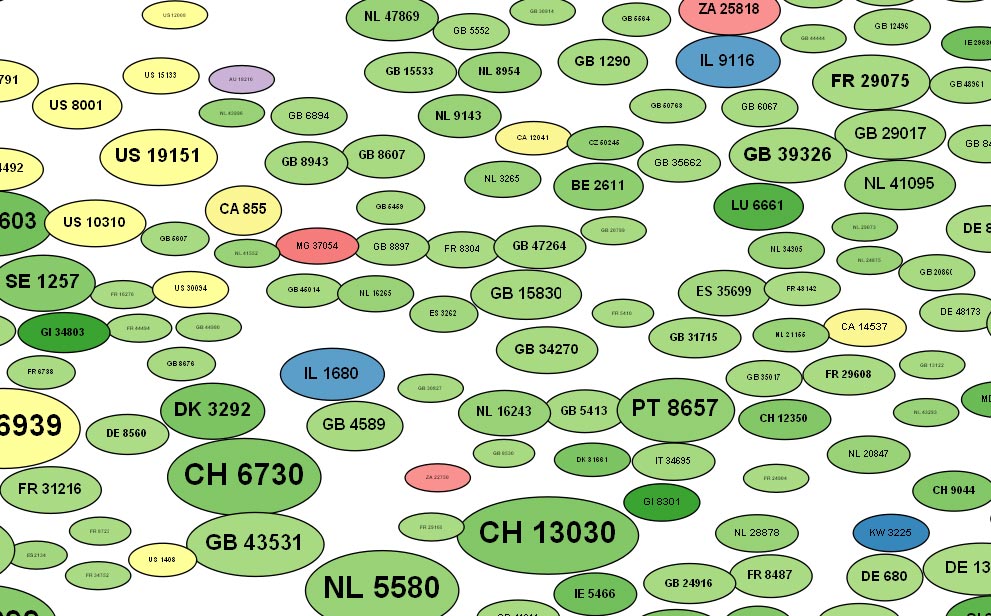 North America
South America
Europe
Asia
Africa
Oceania
Step 4 – “Expand” Nodes to Fill in Gaps
Color surrounding region with ocean color
Notice that US nodes colored yellow
remain in approximately same area
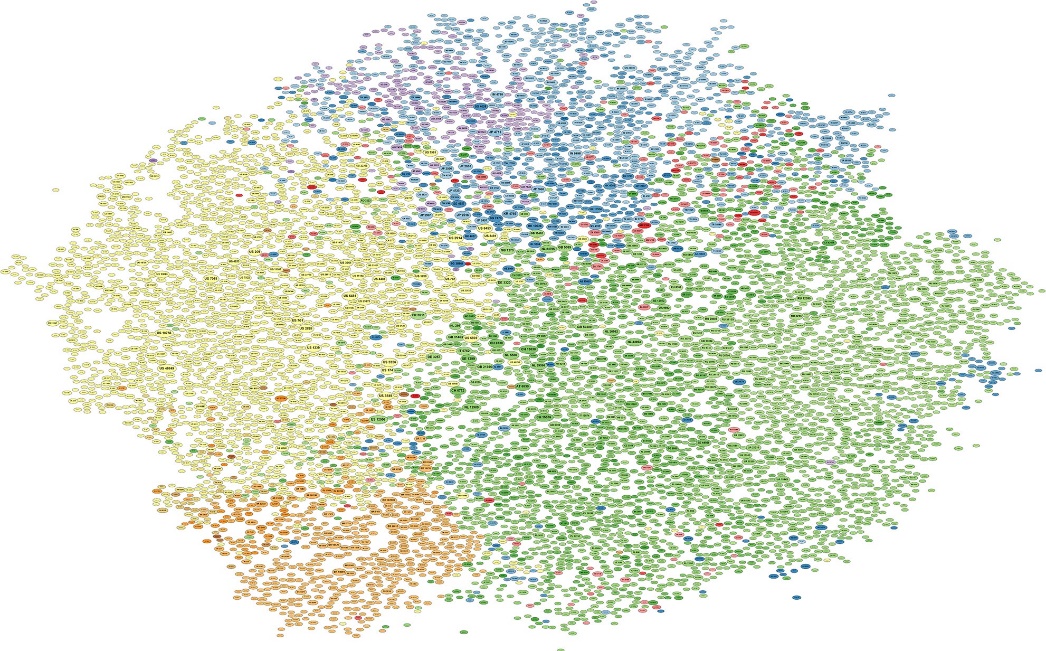 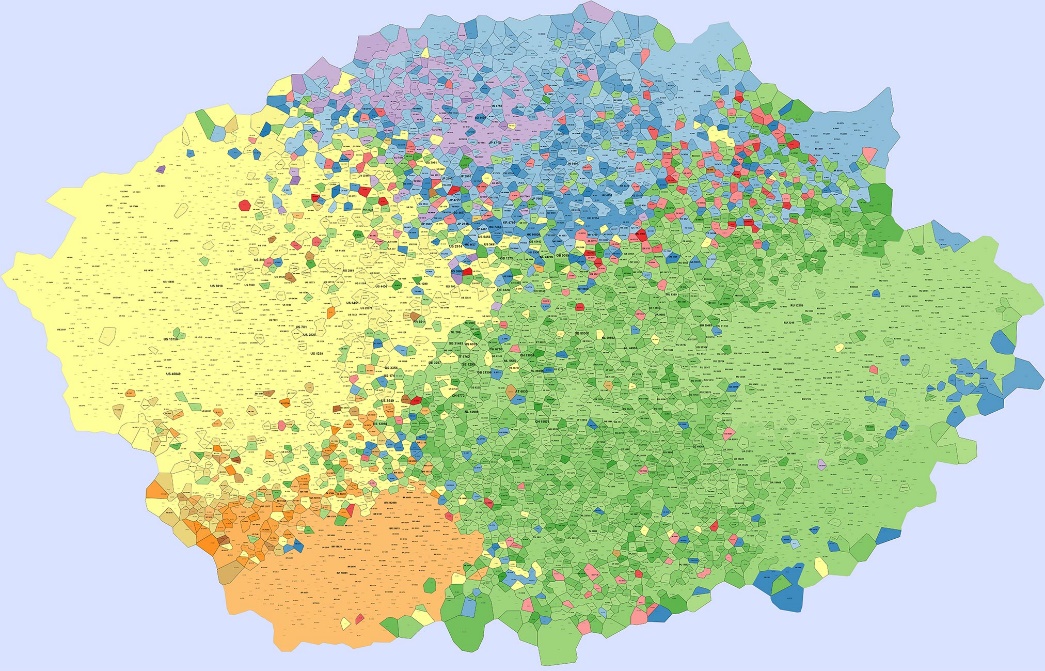 Expand
Nodes
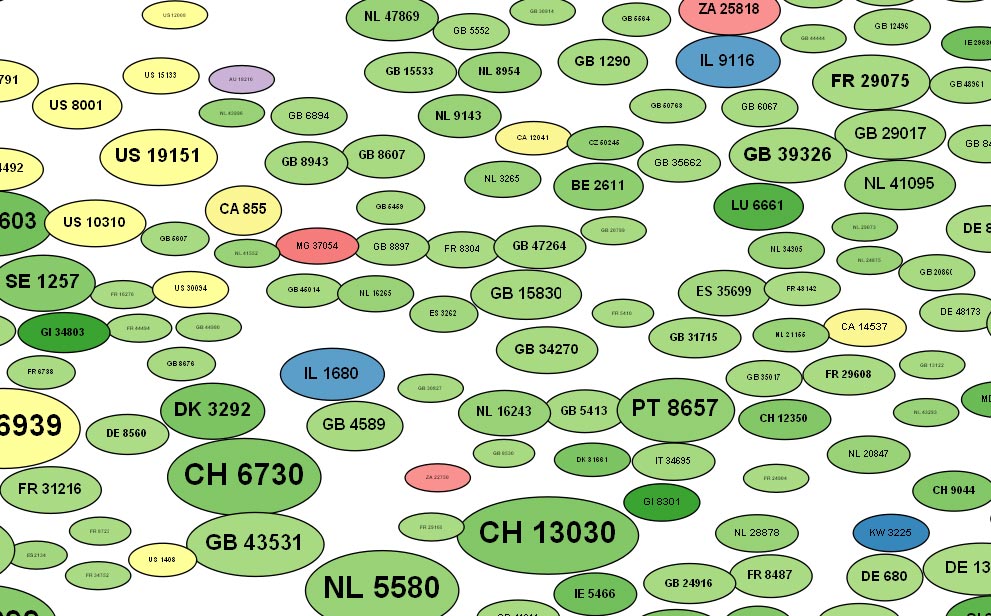 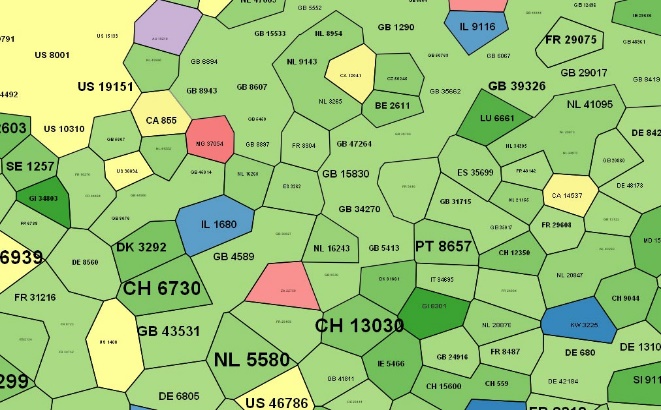 Fill area with closest color
Lots of  white area!
Have boundaries between colors
Step 5 – Form Contiguous Countries
Group country nodes into contiguous regions while trying to stay close to original positions
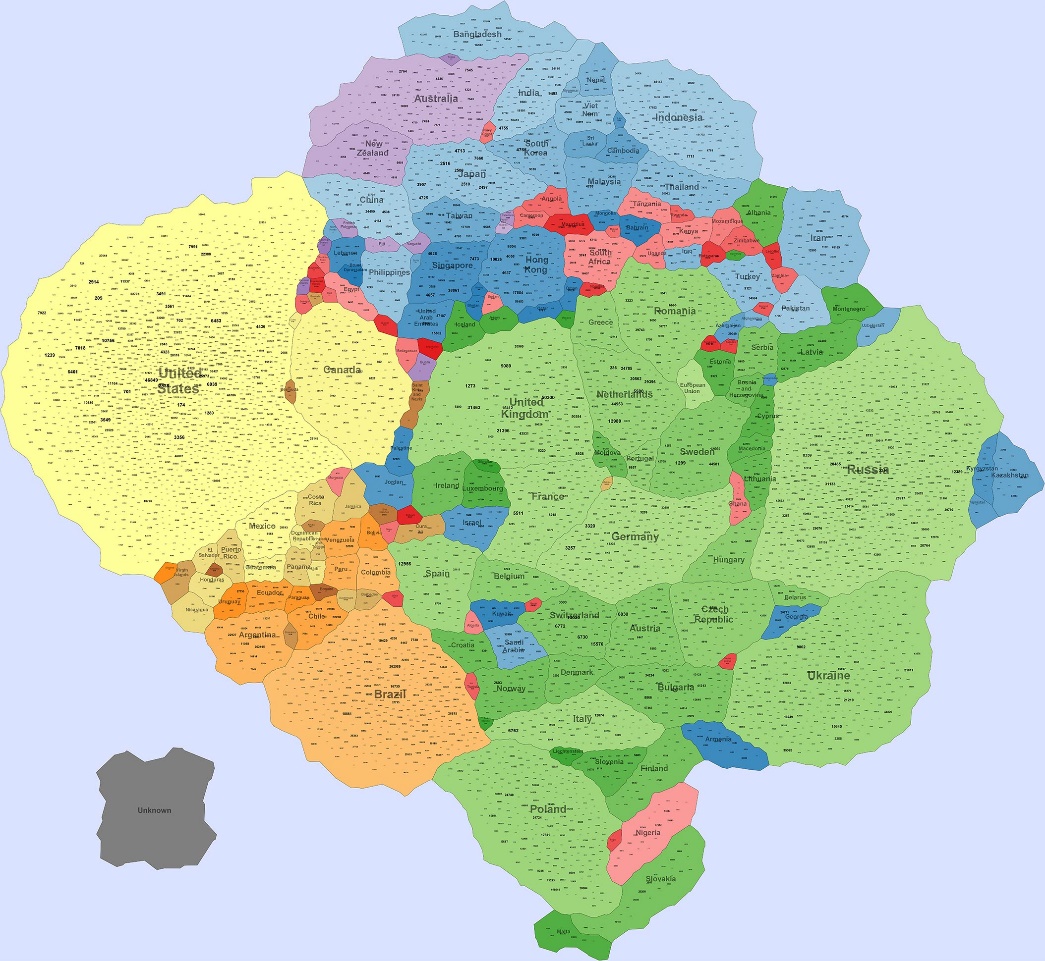 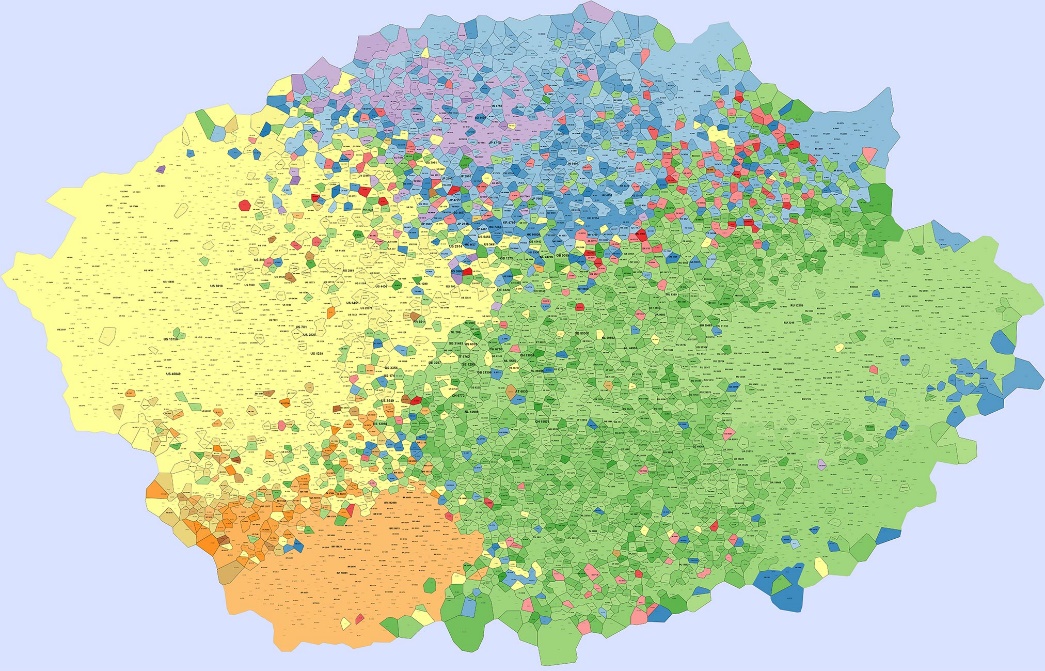 Reposition
Nodes
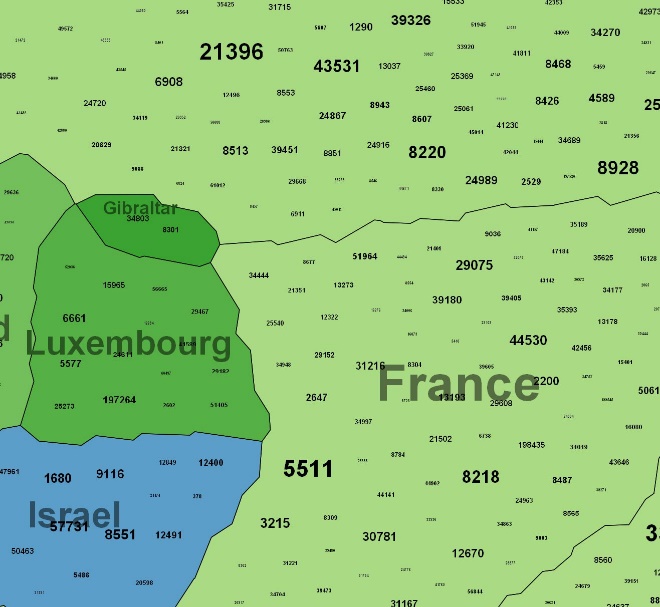 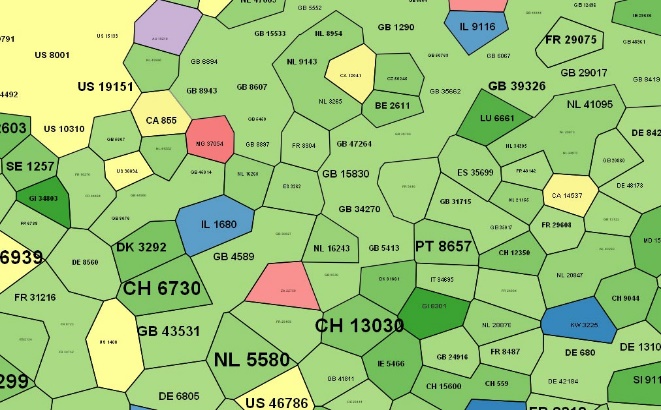 Include “Unknown” country for ASes of
DarkNet and of unknown origin
CH country not connected!
More IMap Features
Country sizes dependent on the number of AS nodes
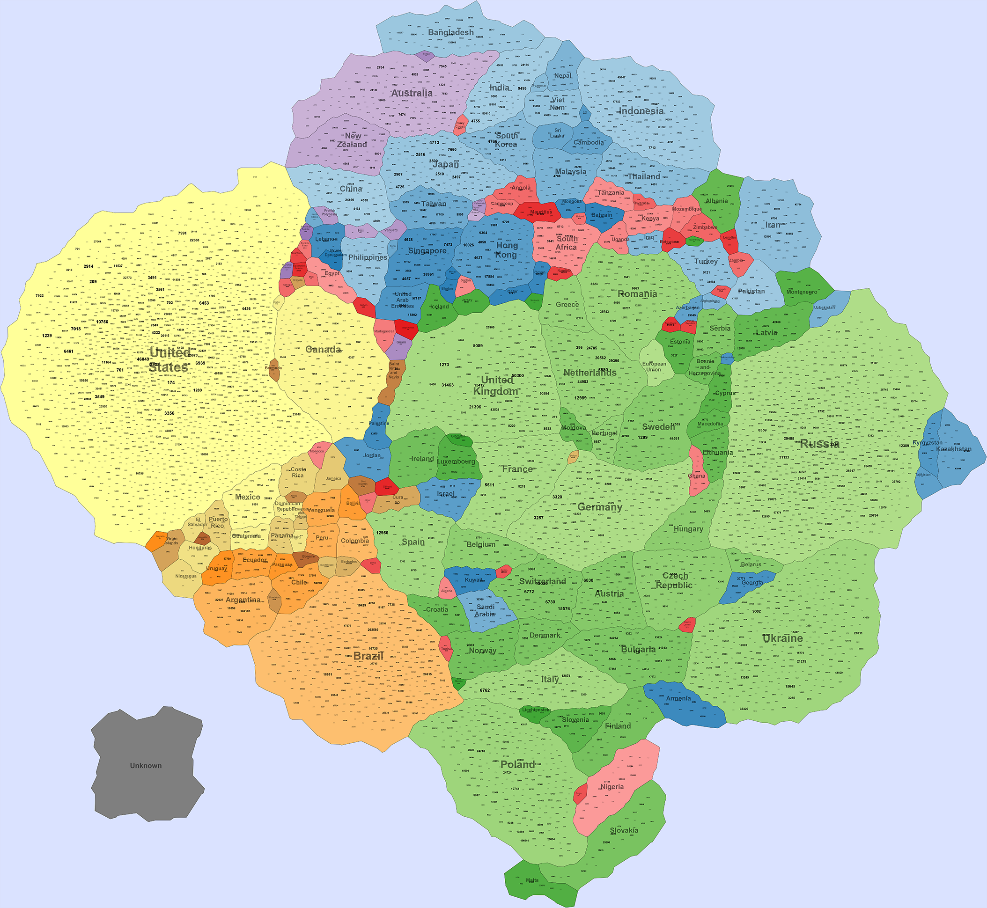 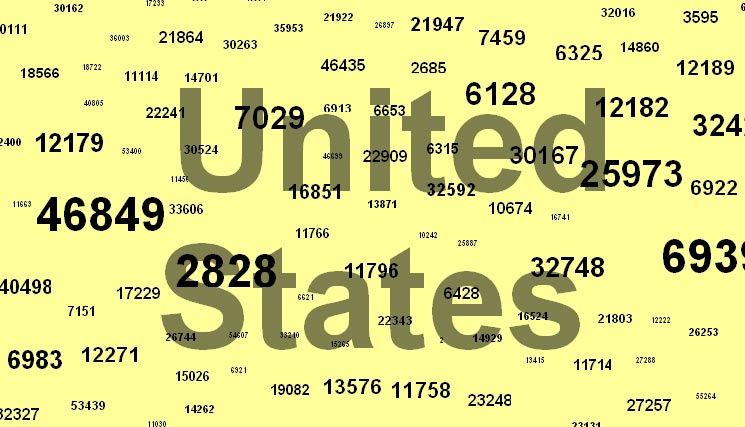 Nodes sizes logarithmically proportional to node weights
AS 46849 has 27534 ASes in  AS customer cone with 24 pt font
AS 32748 has 145 ASes in AS customer cone with 13 pt font
AS nodes are grouped by geographic countries but can be grouped by AS organizations or by more natural clusters
North America
South America
Europe
Asia
Africa
Oceania
More IMap Features
Our “Internet Pangea” differs from physical geography map
both in area and in distance
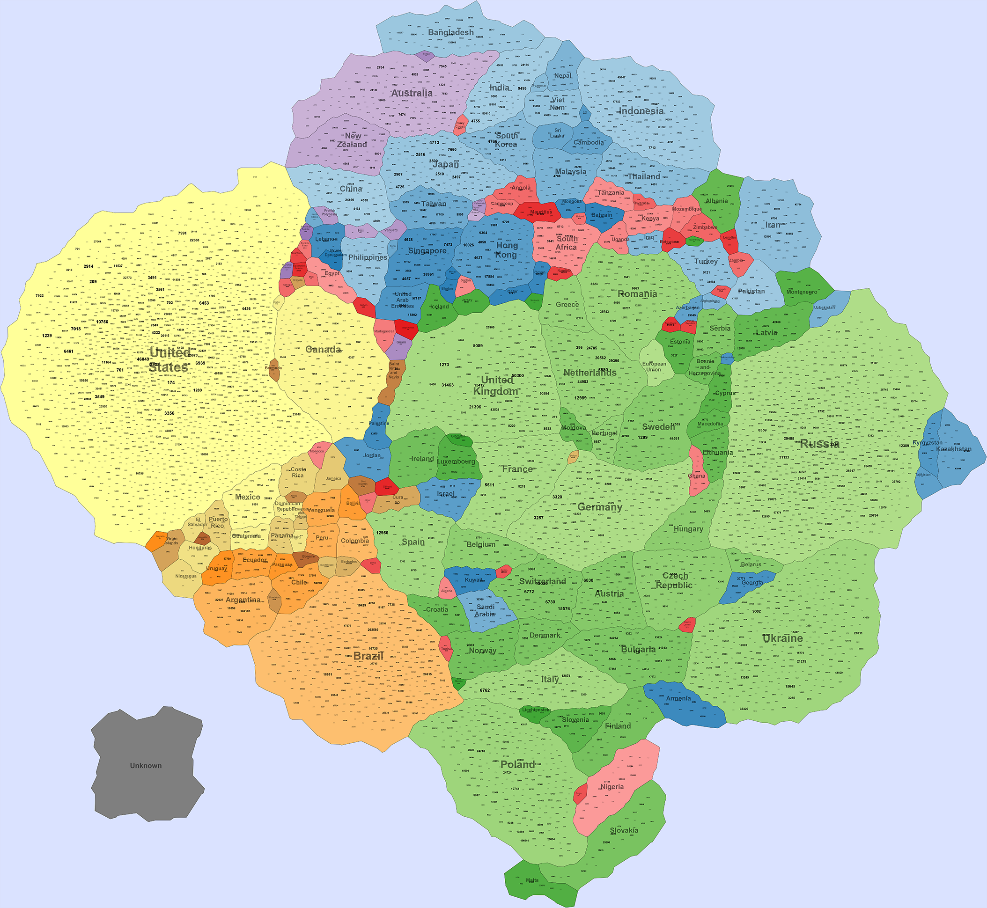 Spain and Brazil adjacent
Argentina larger than Mexico
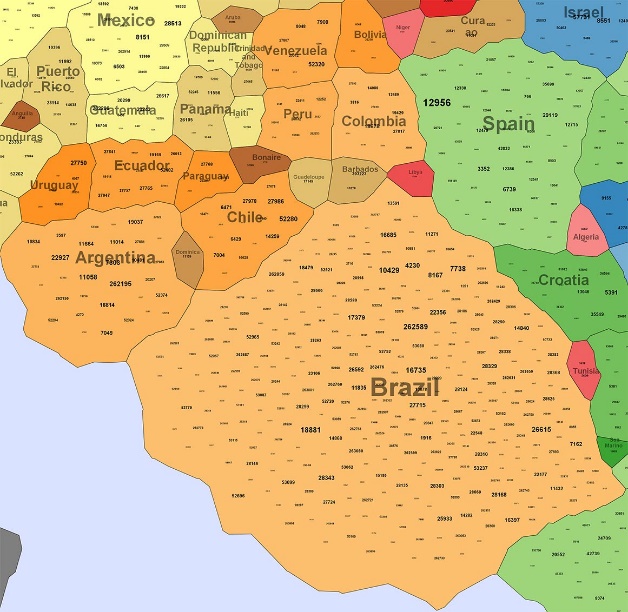 Countries of the same continent tend to be 
 grouped together
North America
South America
Europe
Countries adjacencies dependent upon number of AS connections
Asia
Africa
E.g., all South American countries close to Brazil
Oceania
Correlation Between Number of AS Nodes and Area
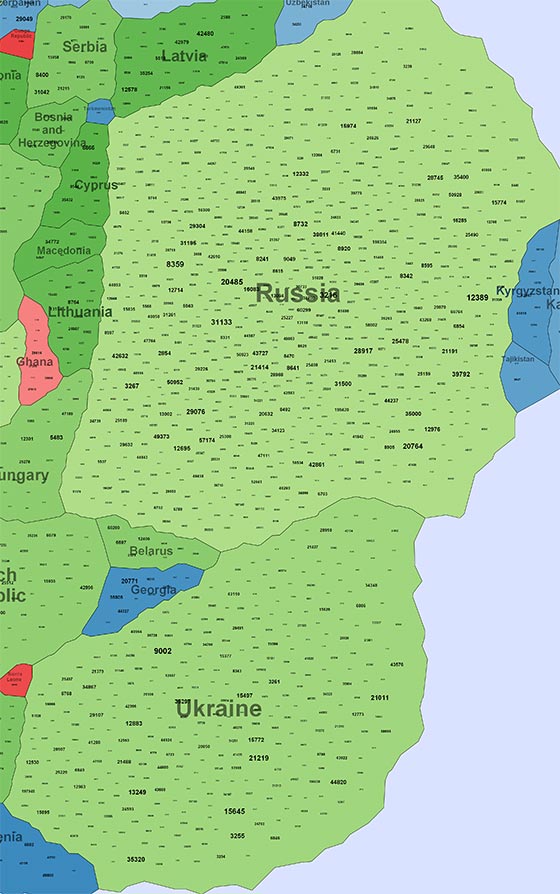 808 Nodes
12% of Nodes
9% of Area
240 Nodes
5% of Nodes
5% of Area
Ten countries with most ASes
Correlation Between Pairwise Distances
Correlations twice as strong for 20 pairs of the largest countries than for all countries
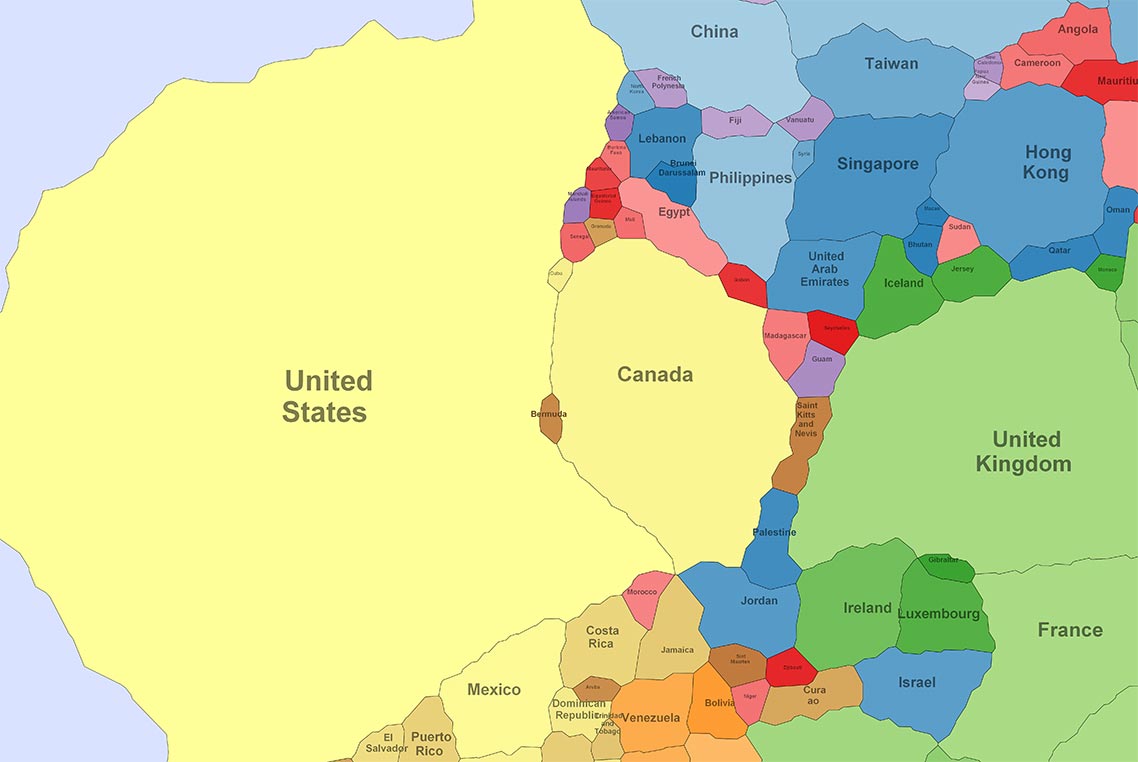 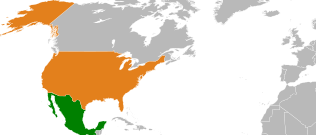 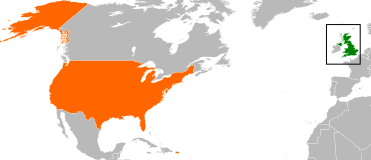 Correlation Between Distances and Edge Counts
Correlations 5 times as strong for the 5 pairs of largest countries than for all countries
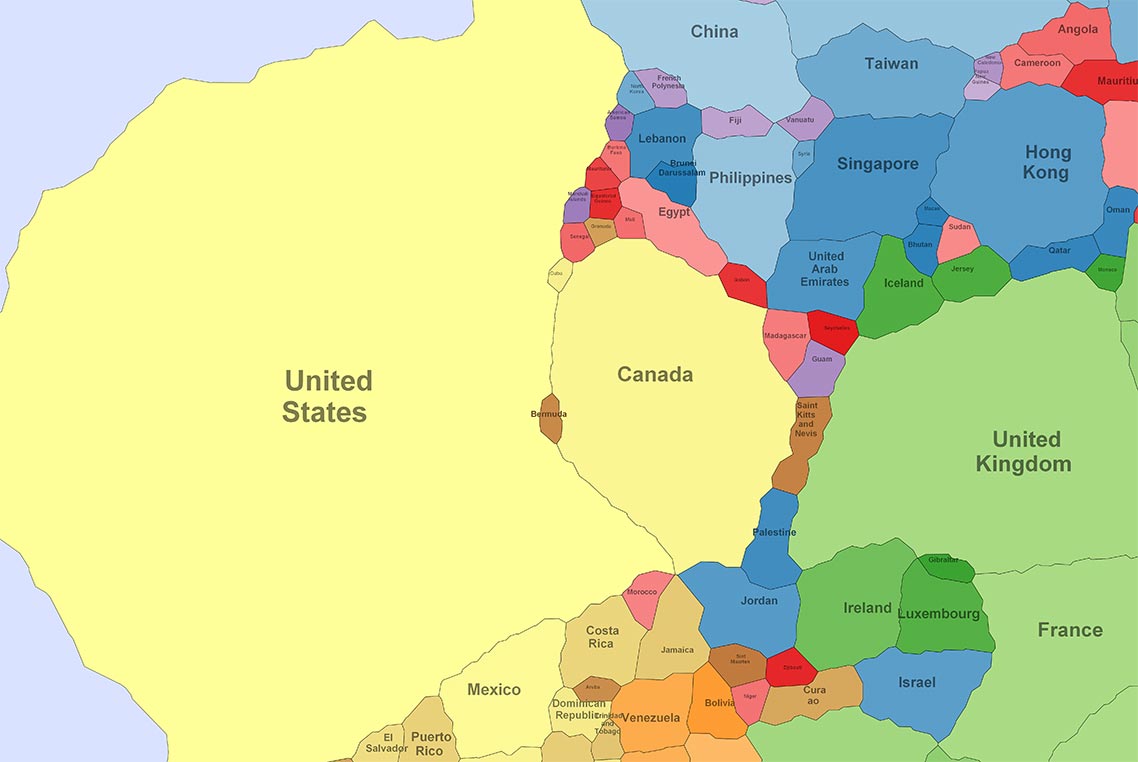 Edge counts for country pairs:
US to Canada  367
US to UK  491
US to France  137
UK to France  178
UK to Canada  90
UK to France  45
Higher edge counts correspond to closer country pairs!
Heatmaps – Displaying Dynamic Data
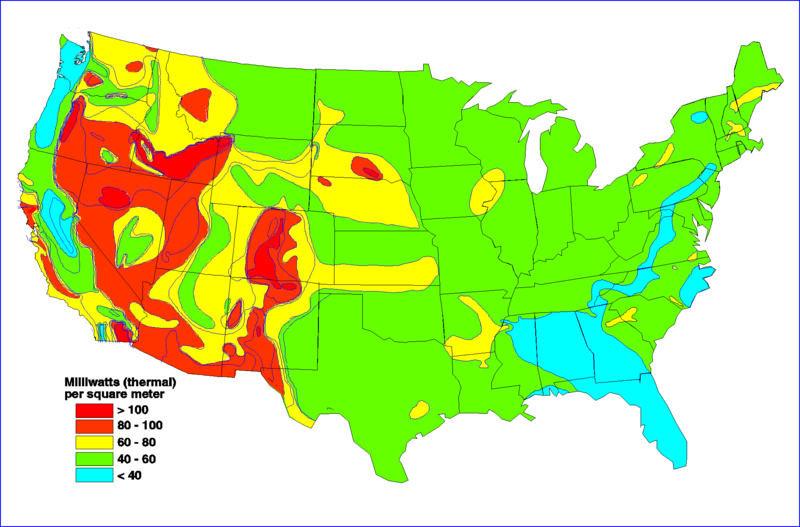 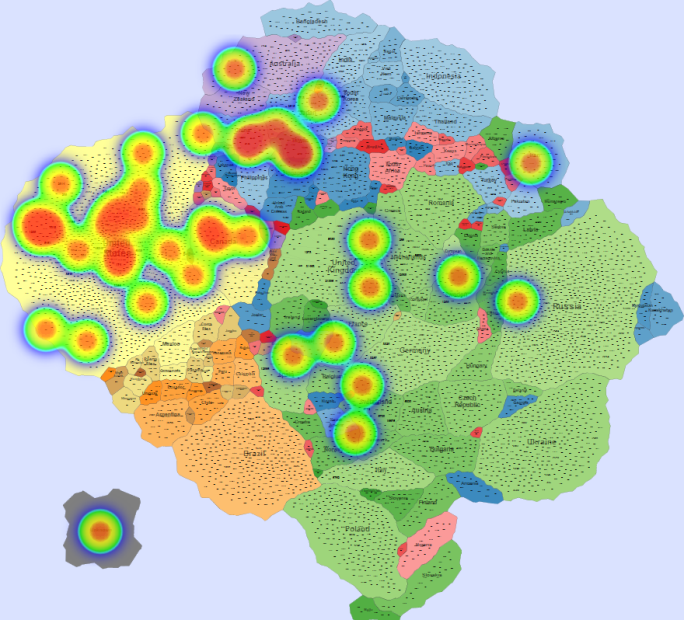 http://commons.wikimedia.org/wiki/File:Geothermal_heat_map_US.png
Overlays from an IDS aggregated at the AS level
Network traffic statistics
Network events
Global internet events
A common example of a heatmap overlay
Code-Red Worm Propagation
In July 19th, 2001, a variant of the Code-Red worm appeared and spread very rapidly around the world in 31 hours of activity.
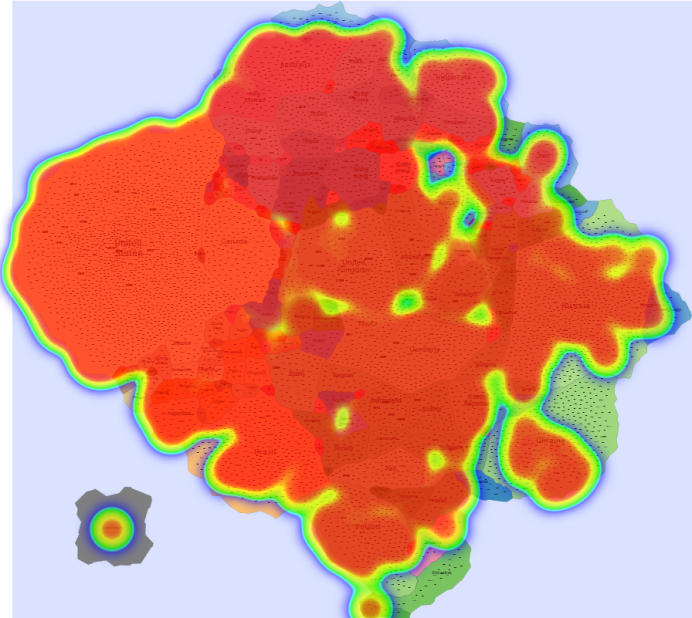 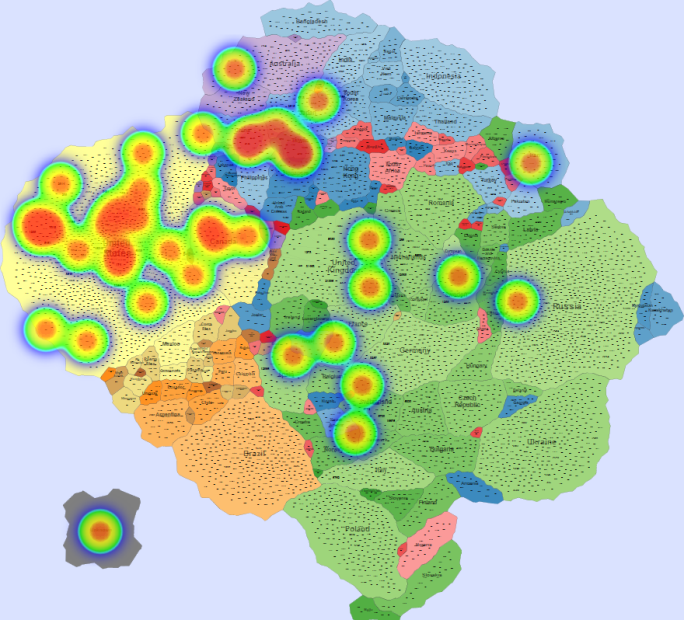 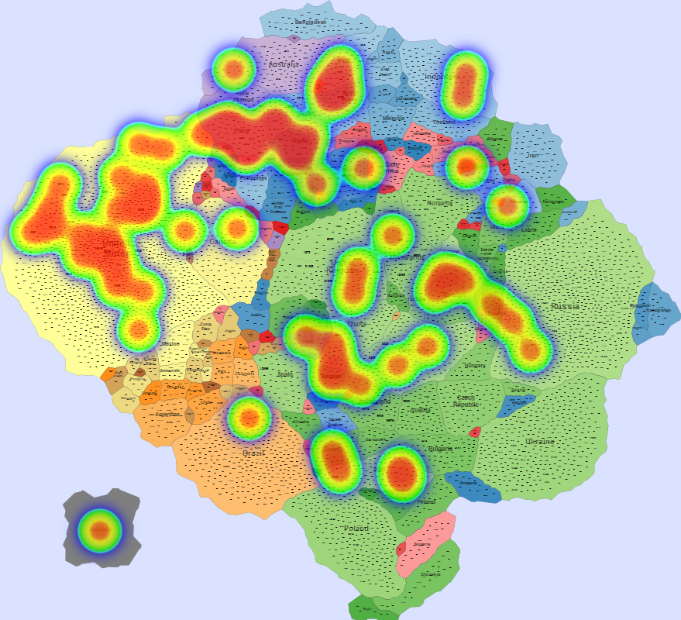 Minute 1		      	10th hour	               		17th hour (peak)
Time
CAIDA video
IMap Video
[CAIDA. Dataset on the code-red worms, 2001]
Using IMap for Monitoring Network Activity
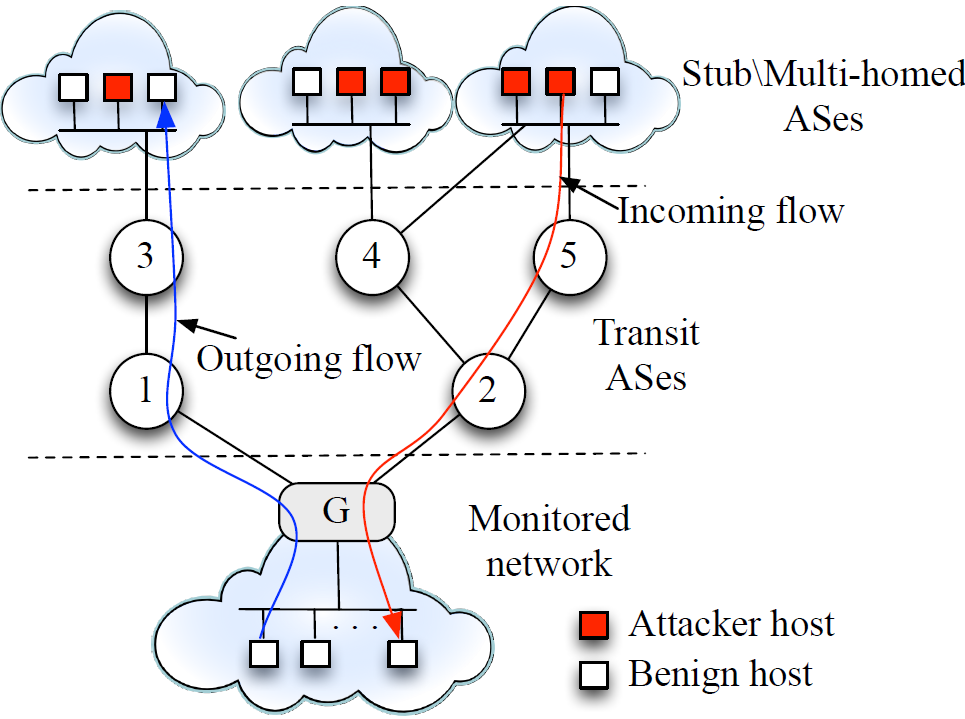 Volumetric Analysis
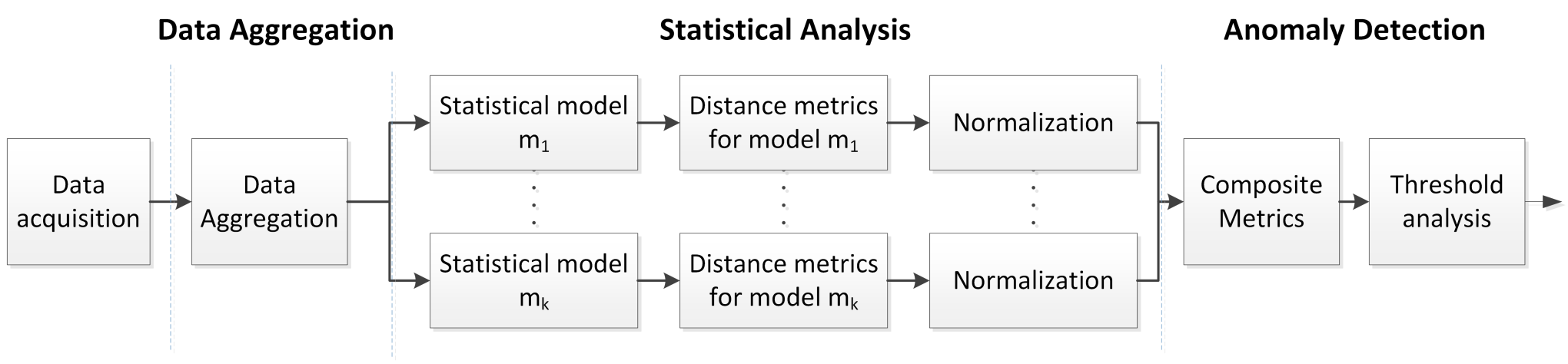 [Johnson & Lazos, 2014]
Step 1 – IP-to-AS Flow Translation
Aggregate IP flows to AS flows:
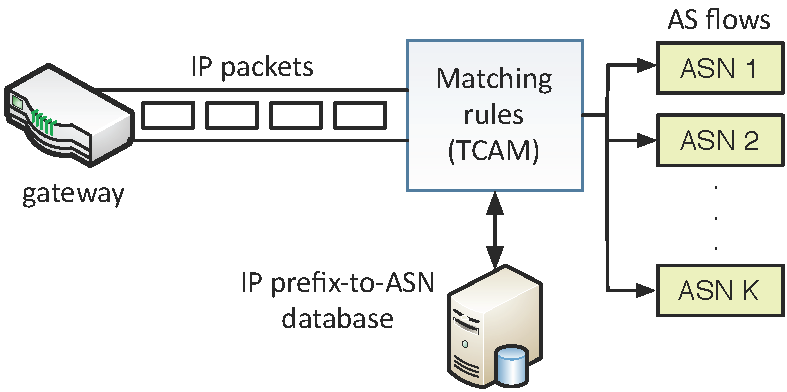 Each AS flow:
Number of IP flows
Number of IP packets
Volume (Bytes)
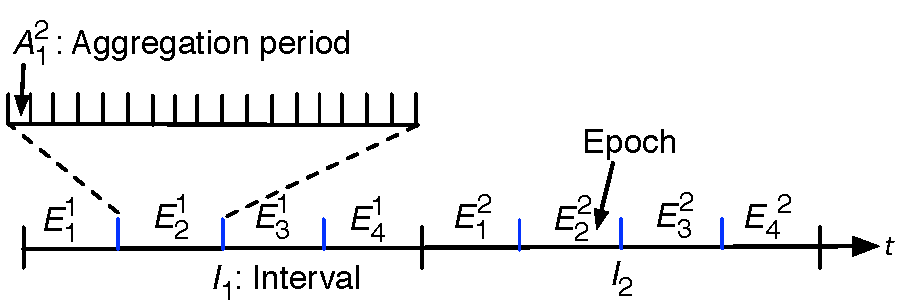 Step 2 – Heatmap Value Generation
Volume of traffic
Flows
Packets
X=
Real-time 
data
D       Heatmap values
X
Training data
pmf
Synthetic DDoS Attacks
(VM) Background Traffic Generator
Up to 100 AS nodes
Ouch!
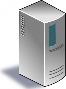 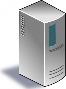 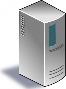 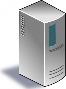 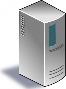 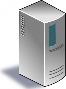 (VM) DDoS Traffic Generator
“Small” DDoS: up to 4 AS nodes

2. Botnet: 50k IP nodes
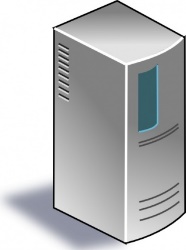 Target
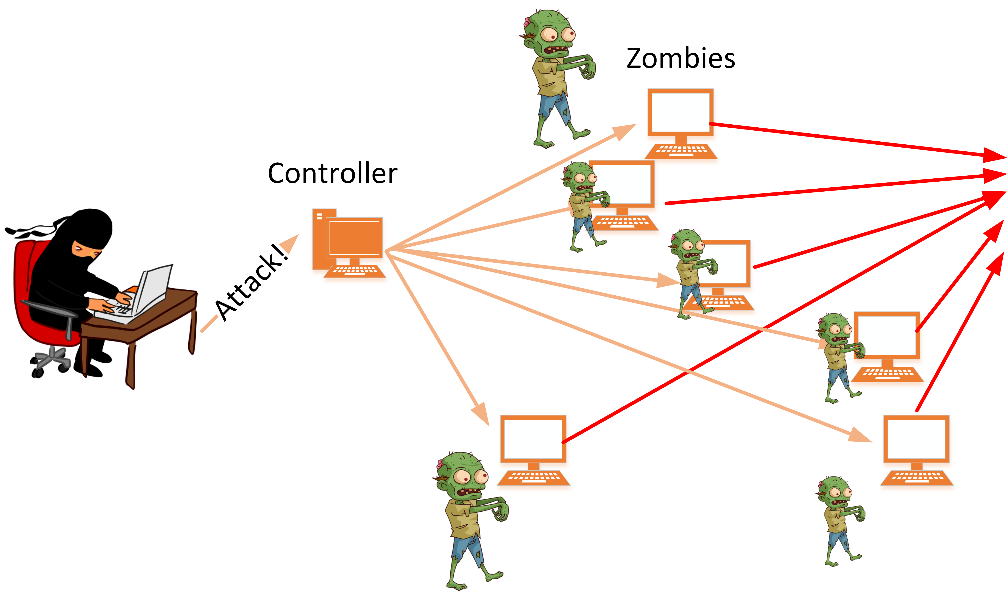 “Small” DDoS
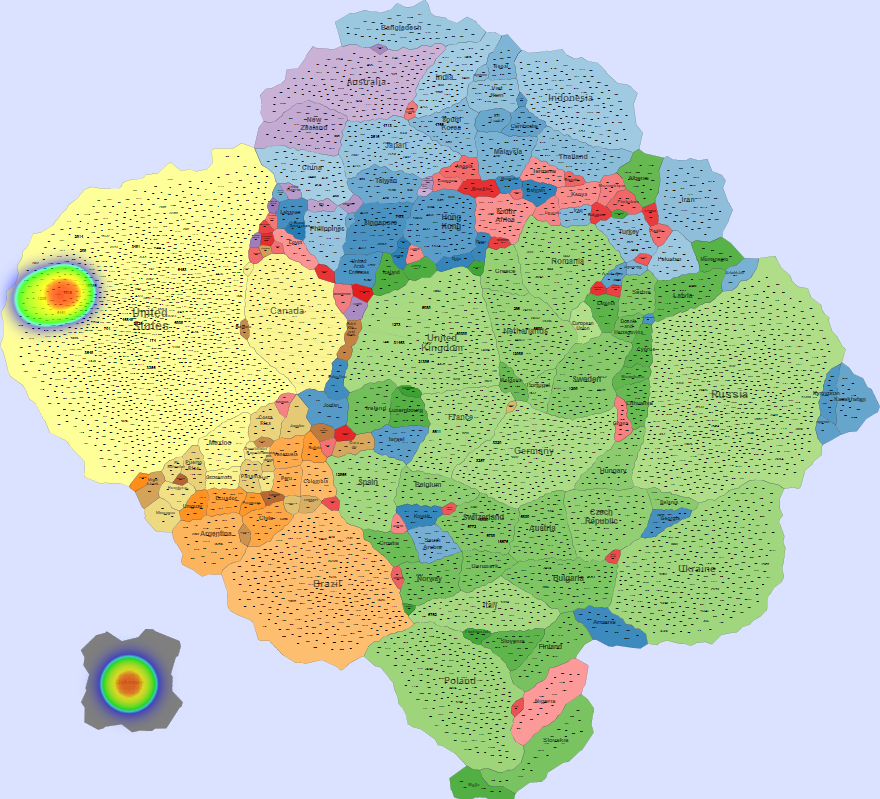 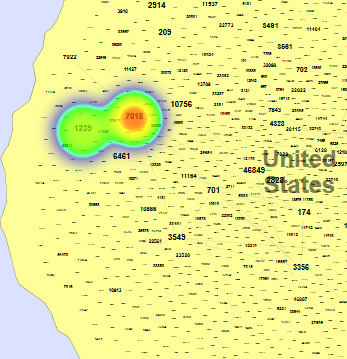 Botnet Attack
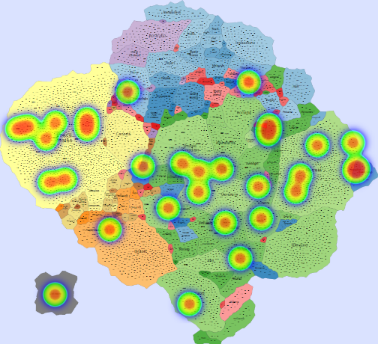 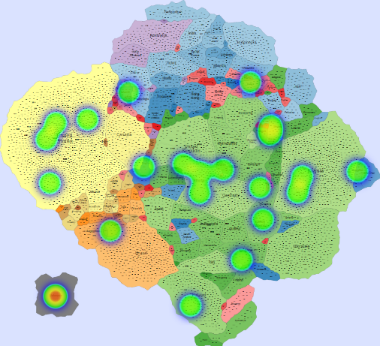 Time interval 1				Time interval 2
Further Considerations
Prediction of the impact of Outages on the topology by modifying the AS graph and looking at the resulting graph

Internet evolution—examine the Internet's evolutionary patterns
and predict future topologies

Enrich the topology view by including info on Internet Exchange Points and known physical connections (e.g., submarine cables)

Representation and analysis of Internet traffic flows at large scale (e.g., from CDNs)
By manipulating node and edge weights
By overlaying flow data as heatmaps
Further Considerations
Analysis of Internet relationships at the organization level

Provide multiple map views, optimizing the map-topology graph correspondence
area correlation, distance correlation, betweeness, modularity, etc.

Creation of new IMaps
Countries based upon organizations (e.g., Google, MS, Akamai, etc.)
Use “natural clustering” to form countries organically (no preset country constraints)
Thank you!
Project website:
http://vizsec-gama.cs.arizona.edu/
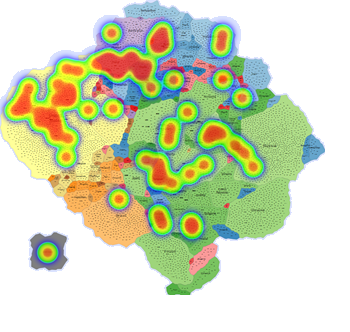